תוכנית עבודה מקושרת משאבים
ועדה מלווה תשפ"ה, <שם מוסד>, <סמל מוסד>
חטיבה עליונה, מחוז <...> , <תאריך>
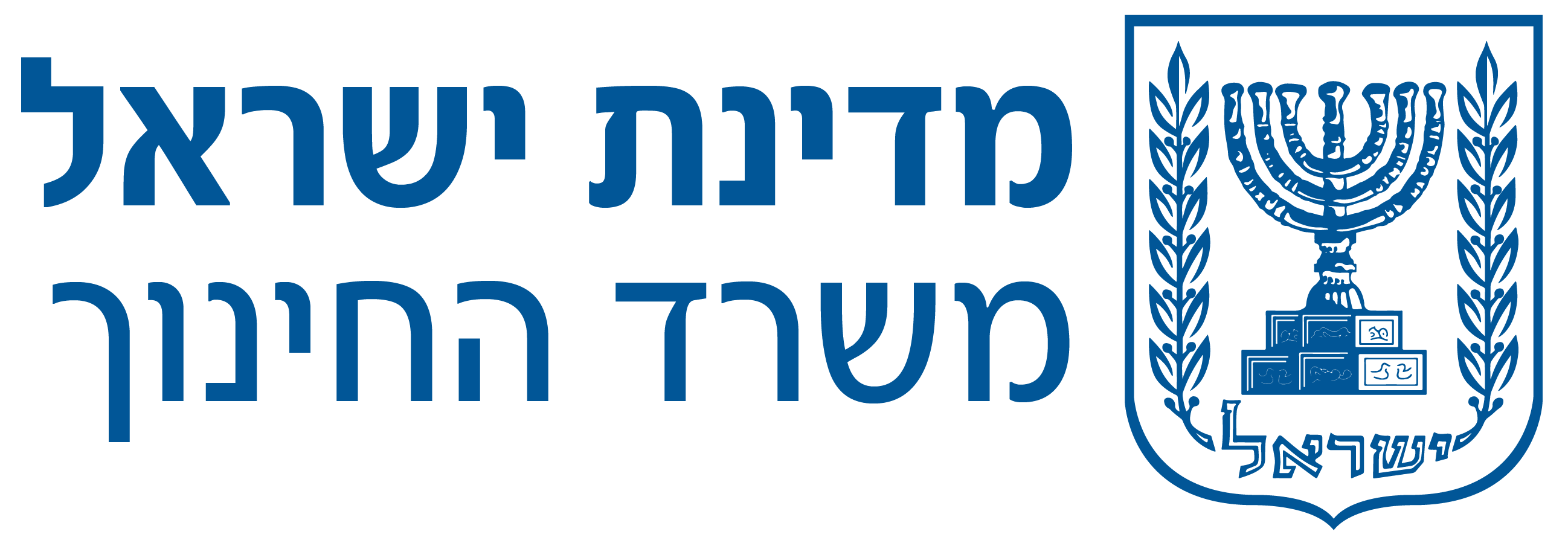 הוועדה המלווה מסייעת לגיבוש תוכנית עבודה מקושרת משאבים,
לקידום יעדי בית הספר והישגי תלמידיו.

הוועדה תתקיים באווירה של אמון, שקיפות, שותפות, כבוד הדדי ונכונות ללמידה.
תכנית העבודה תאושר בוועדה וייכתב בה פרוטוקול לצורך תיעוד ומעקב אחר יישום ההחלטות.
מצגת זו מוגשת ככלי עזר למנהל/ת לתכנון ולהצגה של תכנית עבודה מקושרת משאבים בוועדה המלווה.
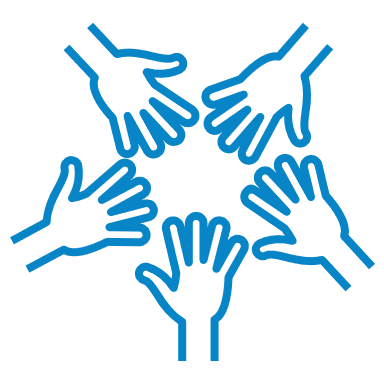 לתכנן
להתעדכן
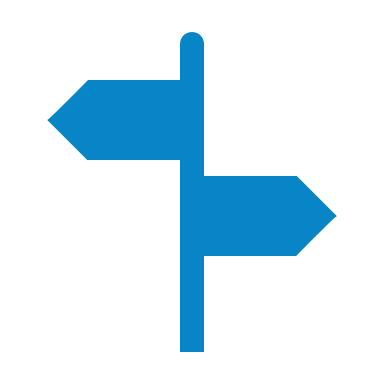 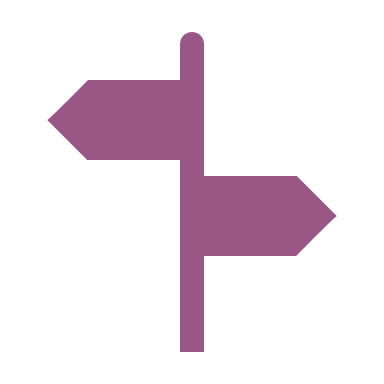 שקפי עזר לגיבוש ולהצגה של תכנית העבודה
מידע שימושי למנהל/ת, לקראת הוועדה
לתכנון ולהצגה ברצף, לחצו כאן
לקריאה ברצף, לחצו כאן
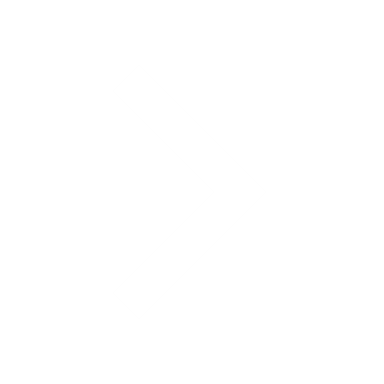 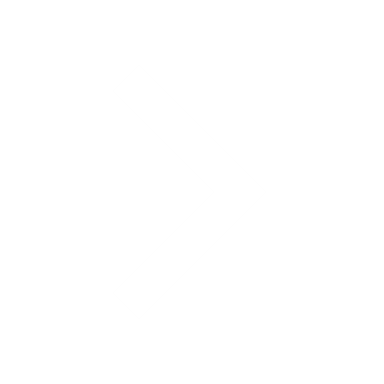 ת.ז. בית ספרית
היערכות לוועדה
אודות הוועדה המלווה
תכנון מול ביצוע תשפ"ד
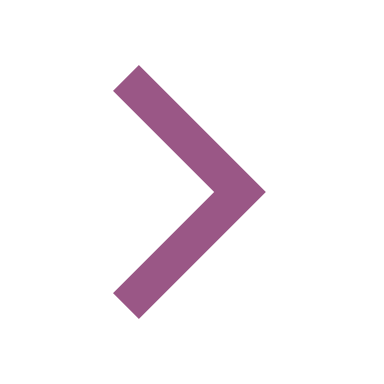 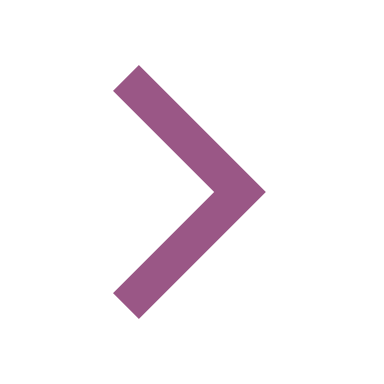 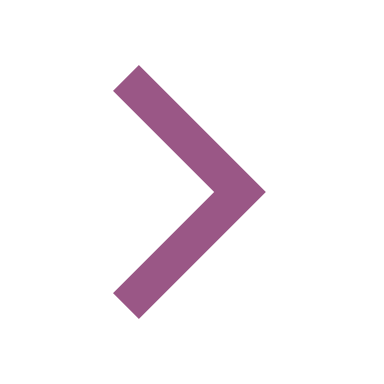 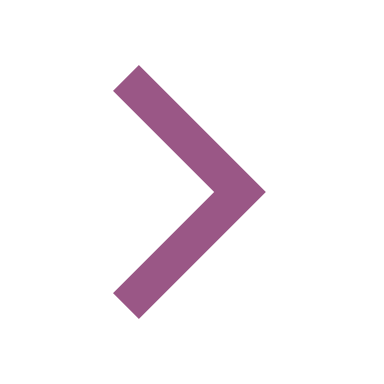 חוזקות וחולשות בביה"ס
זרקור על ההצלחות שהיו
אחריות חברי הוועדה
הרכב הוועדה המומלץ
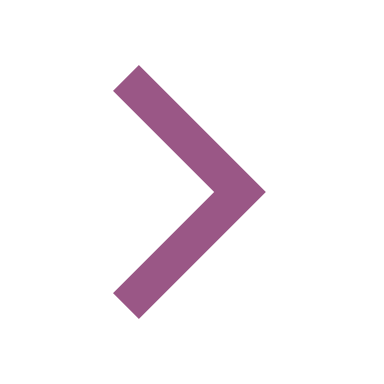 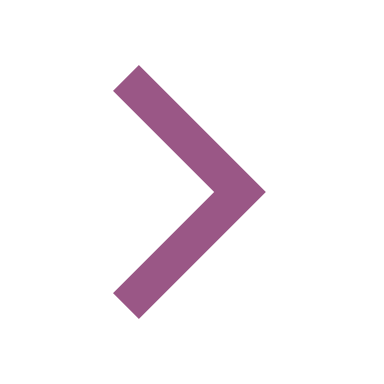 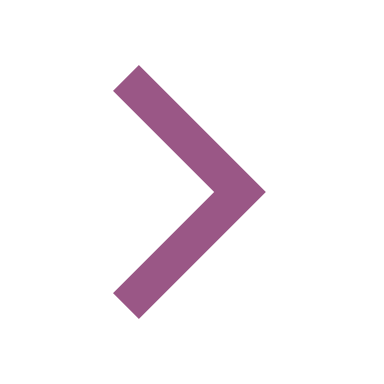 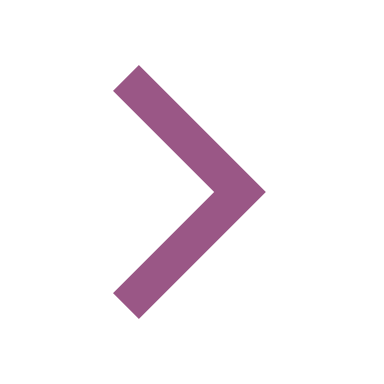 אפקטיביות משאבים
הרחבה על המצב הקיים
כלי עזר למיפוי ולתכנון
מבנה ולו"ז לדוגמה
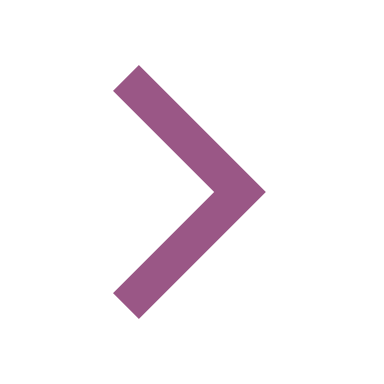 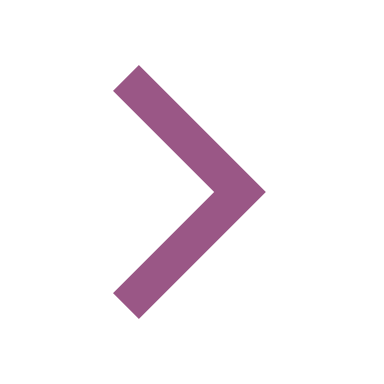 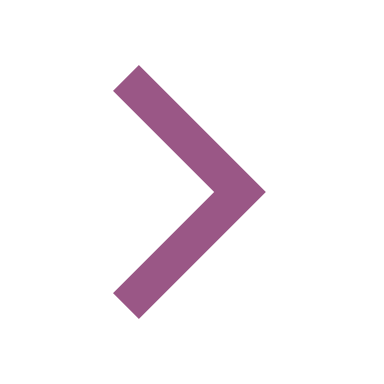 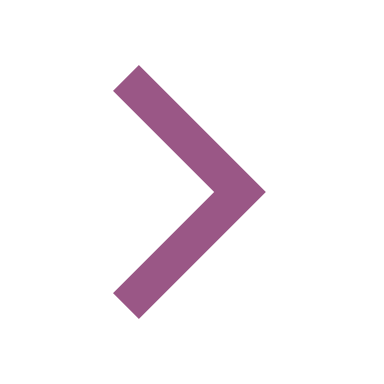 אתגרים מרכזיים, תשפ"ה
יעדים לשנה"ל תשפ"ה
מטרות משרד החינוך
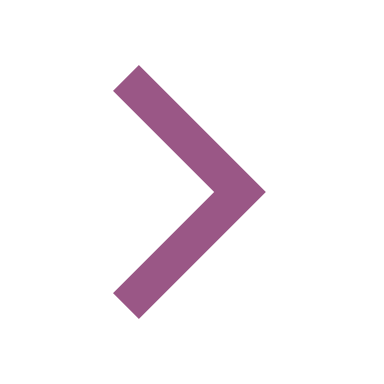 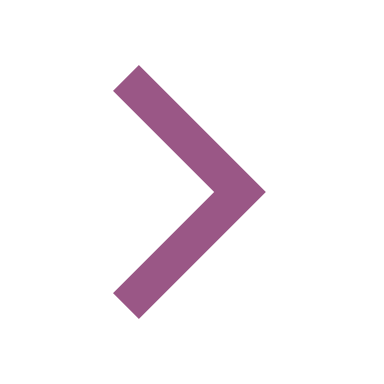 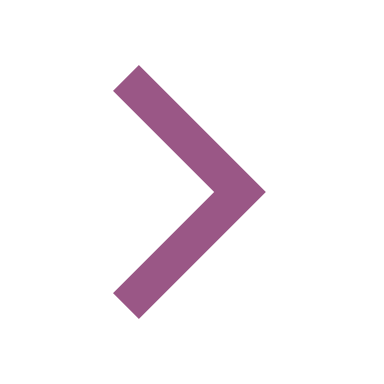 מיפוי משאבים, תשפ"ה
תכנון מתווה הבגרויות
השתמשו ב"כפתורים" השונים לטובת ניווט מהיר ומותאם לכם בין שקפי המצגת
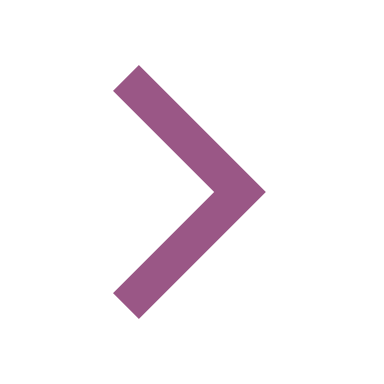 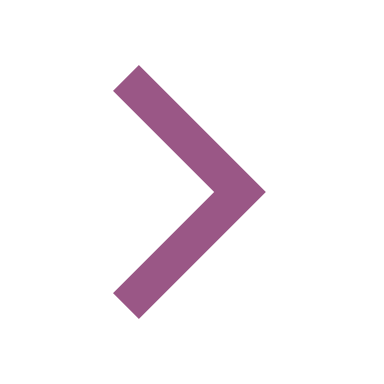 פרוטוקול הועדה
סוגיה מרכזית לדיון
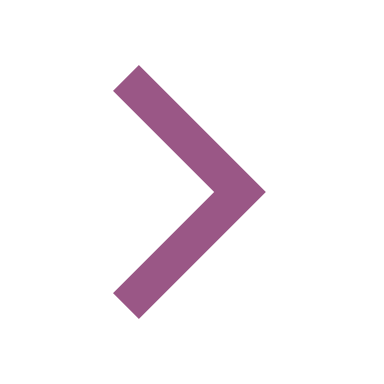 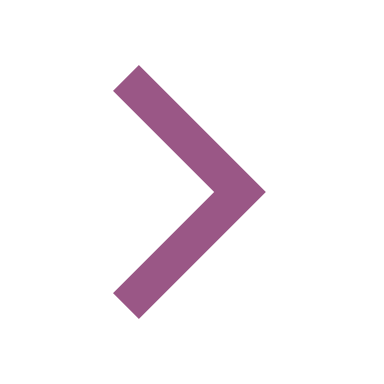 להתעדכן
מידע שימושי למנהל/ת, לקראת הוועדה
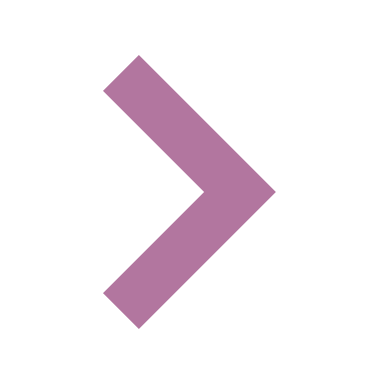 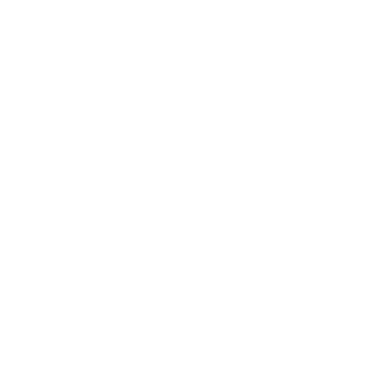 הוועדה מייעצת, מלווה ותומכת בהנהלת ביה"סבגיבוש ויישום מדיניות פדגוגית, ניהולית וכלכלית
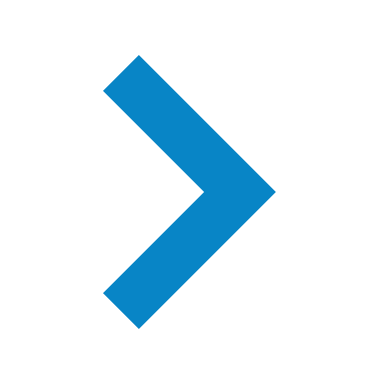 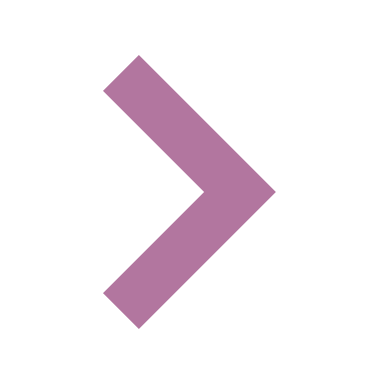 הוועדה...
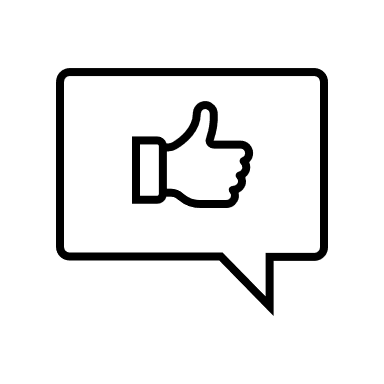 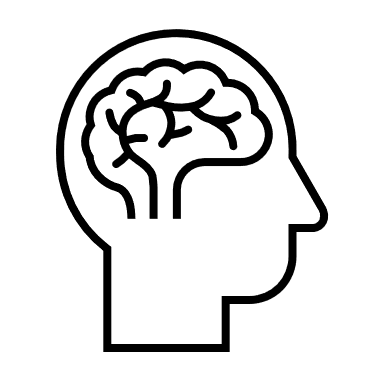 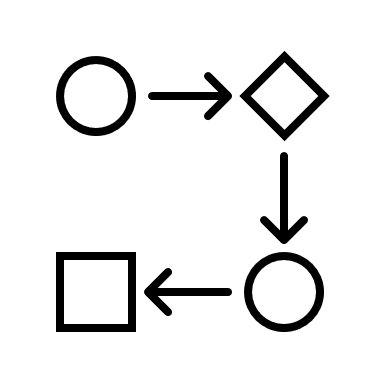 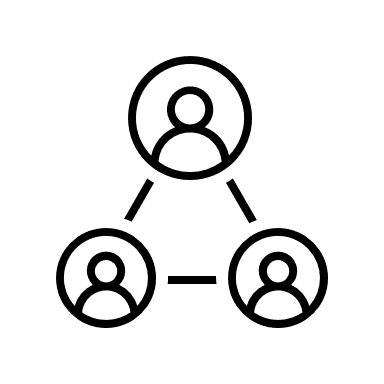 מאשרת את תוכנית העבודה השנתית של ביתה ספר
מאפשרת מצע לחשיבה משותפת על סוגיות וקשיים העולים מן השטח
מהווה מסגרת לדיון פדגוגי-ניהוליבמטרות, בתשומות, בתהליכים ובתוצרי ביה"ס
מזמנת שיח משותף של גורמים המעורבים בחיי בית הספרומשפיעים על העשייה בו
במסגרת הועדה תוצג תוכנית עבודה שנתית מפורטת, הכוללת את כל מקורות התקציב הבית ספרי.
כמו כן, בחטיבה העליונה הוועדה תאשר את תכנית ההיבחנות ביחס לתוצאות הבגרויות עד כה
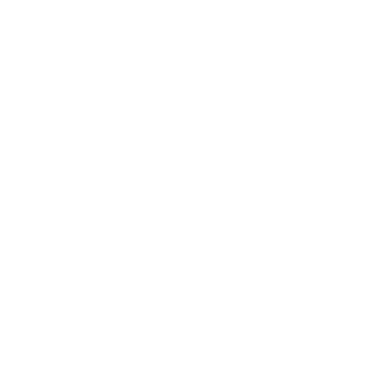 היערכות לוועדה המלווה וניהולה
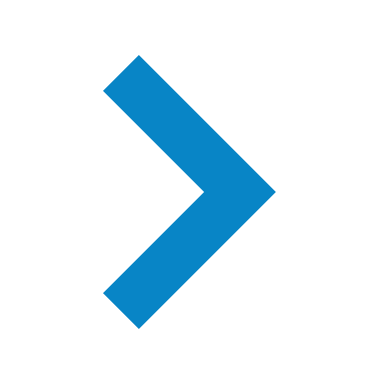 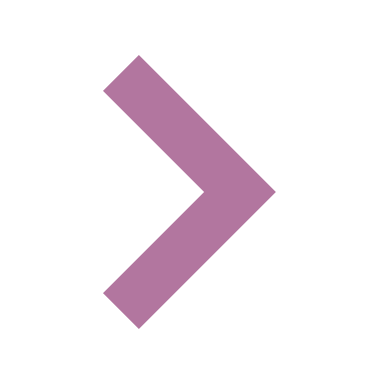 עיקרי התהליך במפגש עם הוועדה המלווה
האבנים הגדולות בשלב ההיערכות לקראת הוועדה
פתיחת הוועדה בקריאת פרוטוקול השנה הקודמת ובחינת יישום ההחלטות והעמידה ביעדים שנקבעו. 
הצגת תכנית העבודה על פי מתווה ההצגה המוצע.
דיון בסוגיות העיקריות שהוצגו בפני הוועדה (הצלחות ואתגרים כאחד), לחשיבה משותפת על היעדים והמענים המתוכננים, לשיפור האפקטיביות הבית ספרית ולקידום פדגוגיה איכותית.
גיבוי הדיון בפרוטוקול המתעד את עיקרי ההחלטות שהתקבלו והסוגיות שעלו בוועדה למעקב אחר היישום.
כינוס צוות התכנון הבית ספרי והכנת תכנית העבודה, על בסיס נתוני בית הספר, ביצוע מול תכנון שנה"ל המסתיימת, אתגרים שזוהו, מטרות משרד החינוך, המחוז, הרשות המקומית והרשת/בעלות. 
קיום תהליך היוועצות ושיח משותף עם הרכב הוועדה טרום גיבוש תכנית העבודה ולקראת הצגתה בוועדה המלווה.
העלאת תכנית העבודה במערכת גפ"ן, בפורמט שניתן לייצא לחברי הוועדה. מומלץ לסיים את הכנתה לפחות שבוע לפני מועד התכנסות הוועדה על מנת שהמשתתפים יוכלו לעיין בה. 
כינוס הוועדה ע"י מנהל/ת ביה"ס בחודשים מאי-אוגוסט על מנת להיערך כראוי לשנה"ל הבאה. משך הוועדה המומלץ – כשעתיים.
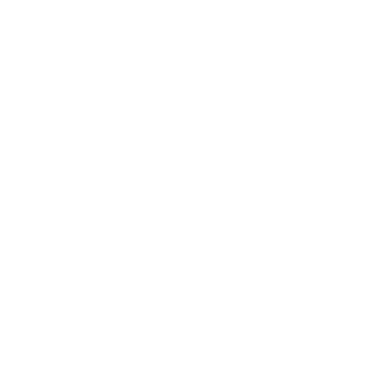 הרכב הוועדה המומלץ
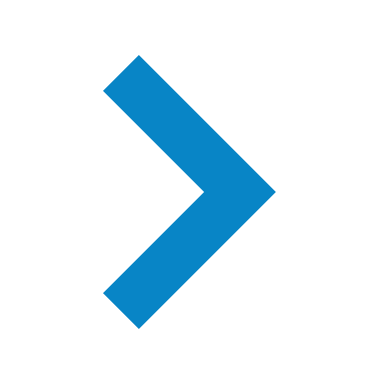 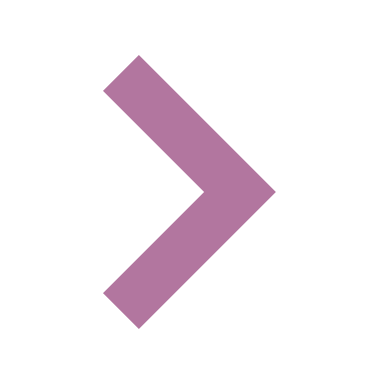 מפקח כולל
מנהל/ת אגף חינוך ברשות המקומית  ונציגים נוספים כגון גזבר/ית
בעלי תפקידים אחרים רלבנטיים*
מנהל/ת ביה"ס
מרכז/ת הוועדה
נציגי הרשת /הבעלות
מינהל חברה ונוער
מורים/ות ובעלי תפקידים נוספים בביה“ס
*לפי שיקול הדעת של ביה"ס. למשל: פסיכולוג ביה"ס, מדריכים דיסציפלינריים, מנהל/ת פסג“ה, מפקח שפ"י, נציגות הורים, ח"מ, מדריכים וכו'.
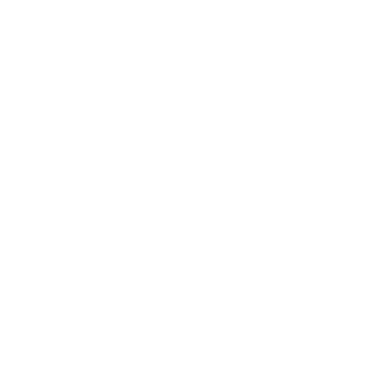 תחומי אחריות של משתתפי הוועדה
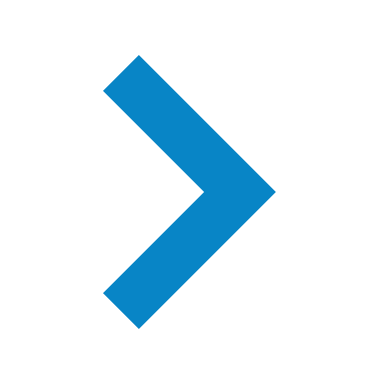 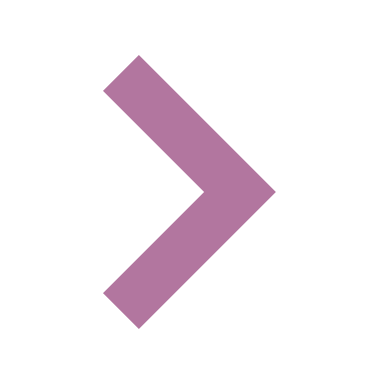 רשת / בעלות
רשות מקומית
פיקוח
בית הספר
בחינת פרוטוקול הוועדה משנה"ל הקודמת – החלטות שיושמו ושלא יושמו 
הצגת בסיס נתונים בית ספרי תומך החלטות בהכנת תכנית העבודה
מיפוי משאבי התקציב הקיימים
הכנת תכנית עבודה פדגוגית שנתית מלאה, מקושרת משאבים, במערכת גפ"ן
תכנון תקציב כולל שמבטא את סדרי העדיפויות וכלל המענים של ביה"ס
רישום פרוטוקול עיקרי ההחלטות שהתקבלו והסוגיות שעלו 
העברת התכנית לעיון משתתפי הוועדה ולאישור הפיקוח
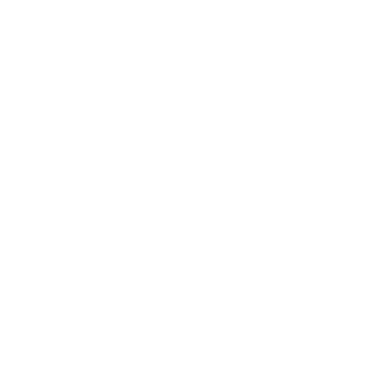 תחומי אחריות של משתתפי הוועדה
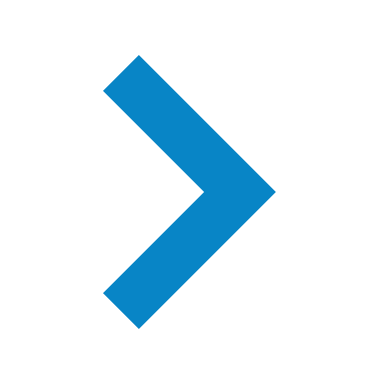 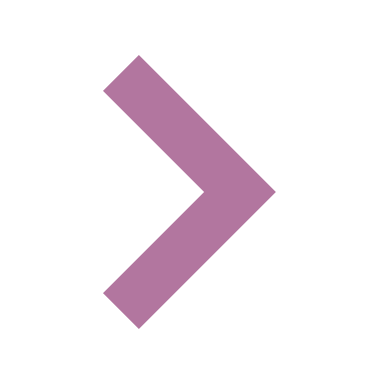 רשת / בעלות
רשות מקומית
פיקוח
בית הספר
ליווי דיפרנציאלי של המנהלים בתכנון ובהיערכות לוועדה המלווה, בעבודה משותפת עם מנהל/ת אגף החינוך ברשות המקומית
היכרות עם המענים והמשאבים שביה"ס בחר והתאמתם לצרכיו (מענים משרדיים, רשותיים ורשתיים)
פיקוח מבוסס נתונים - קידום בתרבות עבודה מבוססת נתונים ויישום דשבורד מפקח לטובת ניהול פדגוגי איכותי. עבודה סדורה של מפקח מול מנהליו על בסיס שימוש במאגרי מידע וביג דאטה, להעמקת השיח הפדגוגי חינוכי.
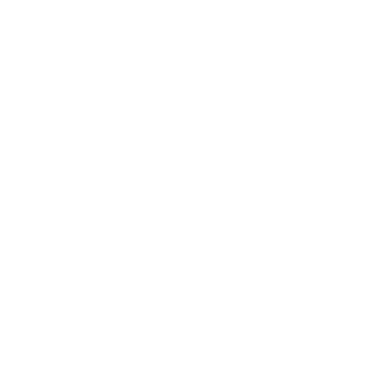 תחומי אחריות של משתתפי הוועדה
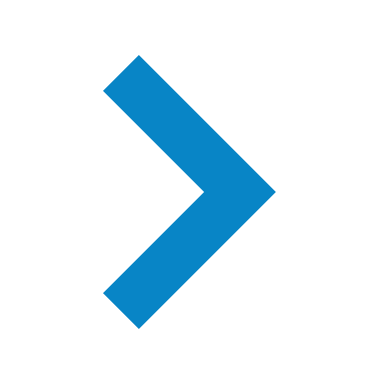 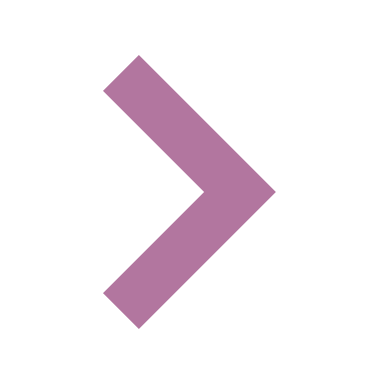 רשת / בעלות
רשות מקומית
פיקוח
בית הספר
ליווי המנהלים בתכנון ובהיערכות לוועדה המלווה, בעבודה משותפת עם מפקח הכולל של בית הספר והבעלות בחינוך העל יסודי 
הצגת החזון החינוכי, היעדים והדגשים של מערכת החינוך הרשותית לשנה"ל הבאה, טרום תהליך התכנון הבית ספרי 
שיח מקדים עם הפיקוח, מנהל/ת ביה"ס והרשת / בעלות, לקראת הוועדה המלווה 
בחינת השתתפות הרשות בתקציבי הרשות, תקציבי ניהול עצמי מטעם הרשות ובסל הגפ"ן הרשותי בקידום יעדי ביה"ס
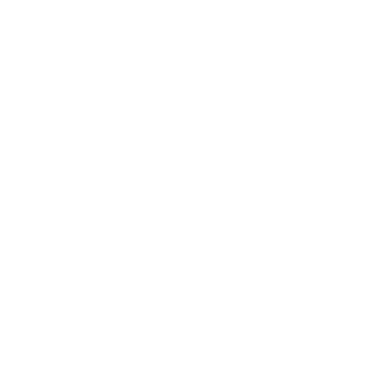 תחומי אחריות של משתתפי הוועדה
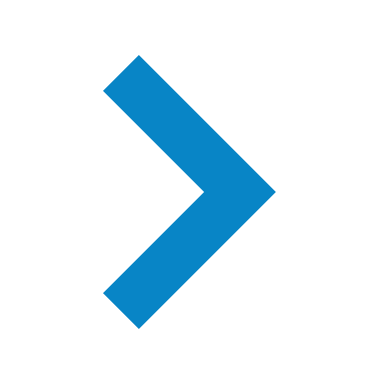 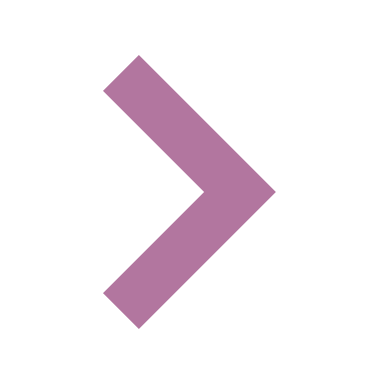 רשת / בעלות
רשות מקומית
פיקוח
בית הספר
הצגת היעדים והדגשים של רשת החינוך טרום תהליך התכנון הבית ספרי 
תקשור היקף התקציבים המנוהלים ע"י הרשת לטובת קידום בית הספר
היכרות מעמיקה עם המענים והמשאבים והתאמתם לצרכי ביה"ס
הצגת השתתפות הרשת / הבעלות בקידום יעדי ביה"ס באמצעות הצגת התקציבים המנוהלים על ידה
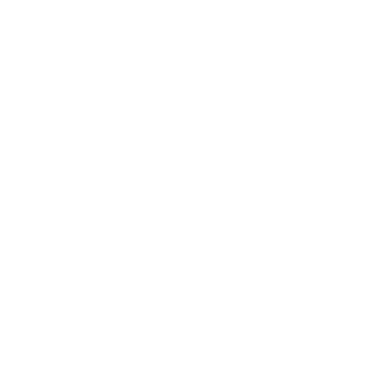 מבנה ולוח זמנים מומלצים לישיבת הוועדה
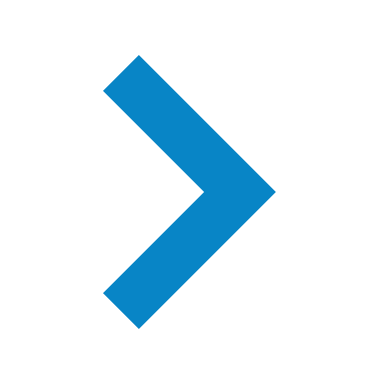 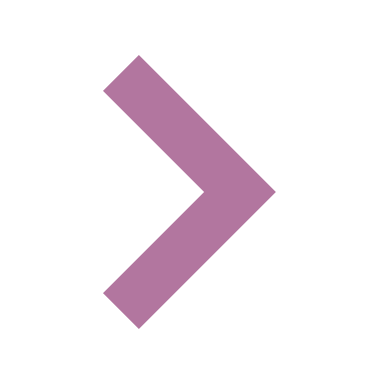 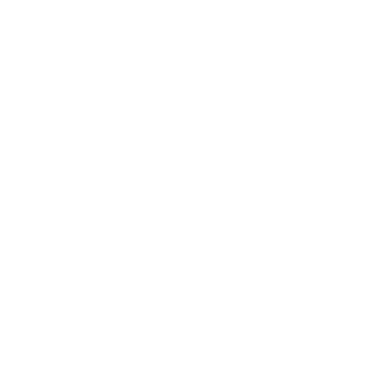 SWOT
כלי עזר למיפוי ולתכנון תכנית בית ספרית אפקטיבית
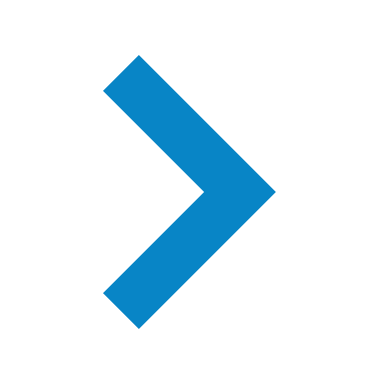 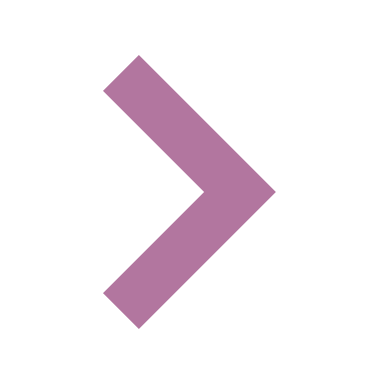 כלי ייעודי שפותח במשרד,לאבחון פערים ולתכנון מענים בשבעה תחומים
העוגן
מבדק איתאי
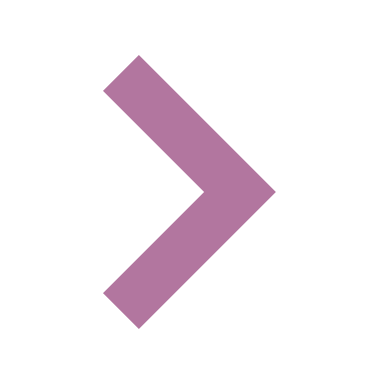 כלי להערכה מעצבת בית ספרית הכולל נורמות ארציות המותאמות לראשית כיתה י'.
כלי למיפוי רב ממדי (הוליסטי) של התלמיד, הכיתה, והשכבה. בנוסף קיימת תמונת מצב בית ספרית למנהל
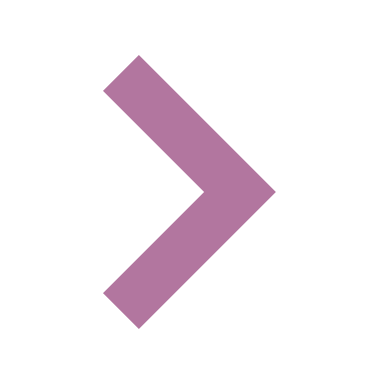 מבדק איתאי
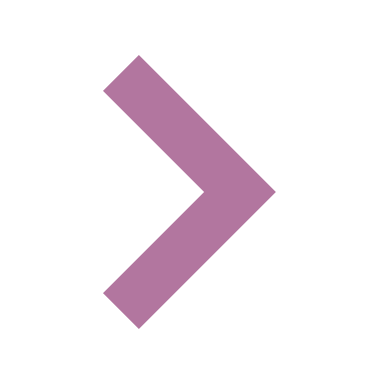 מסמך ארגון הלמידה
7 הזירות
כלי למיפוי עוצמות ואתגרים (מבט פנימה), לצד הזדמנויות וסיכונים (מבט החוצה)
ארגז כלים דוקאטי
כלי למיפוי השעות, המבטא את התפיסה והגמישות הפדגוגית של ביה"ס
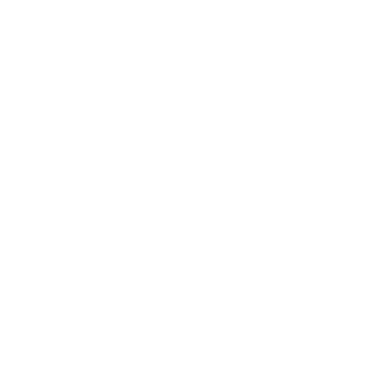 13
מטרות משרד החינוך
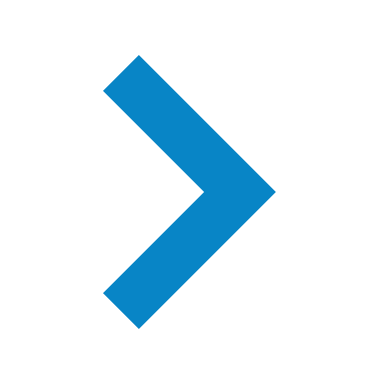 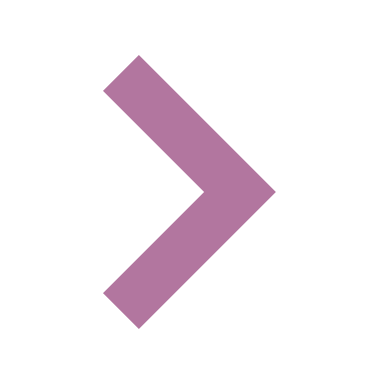 מטרת העל של החינוך בישראל, מגיל לידה ועד גיל 18 היא לטפח בוגרים ובוגרות ערכיים, בעלי ידע ומיומנויות, שיאפשרו להם לעצב את זהותם, להתפתח כאנשים עצמאיים ומשכילים, בעלי חוסן רגשי וחברתי, למצות את יכולותיהם מתוך תחושת טעם ומשמעות, ולתרום למדינה, לחברה ולקהילה.
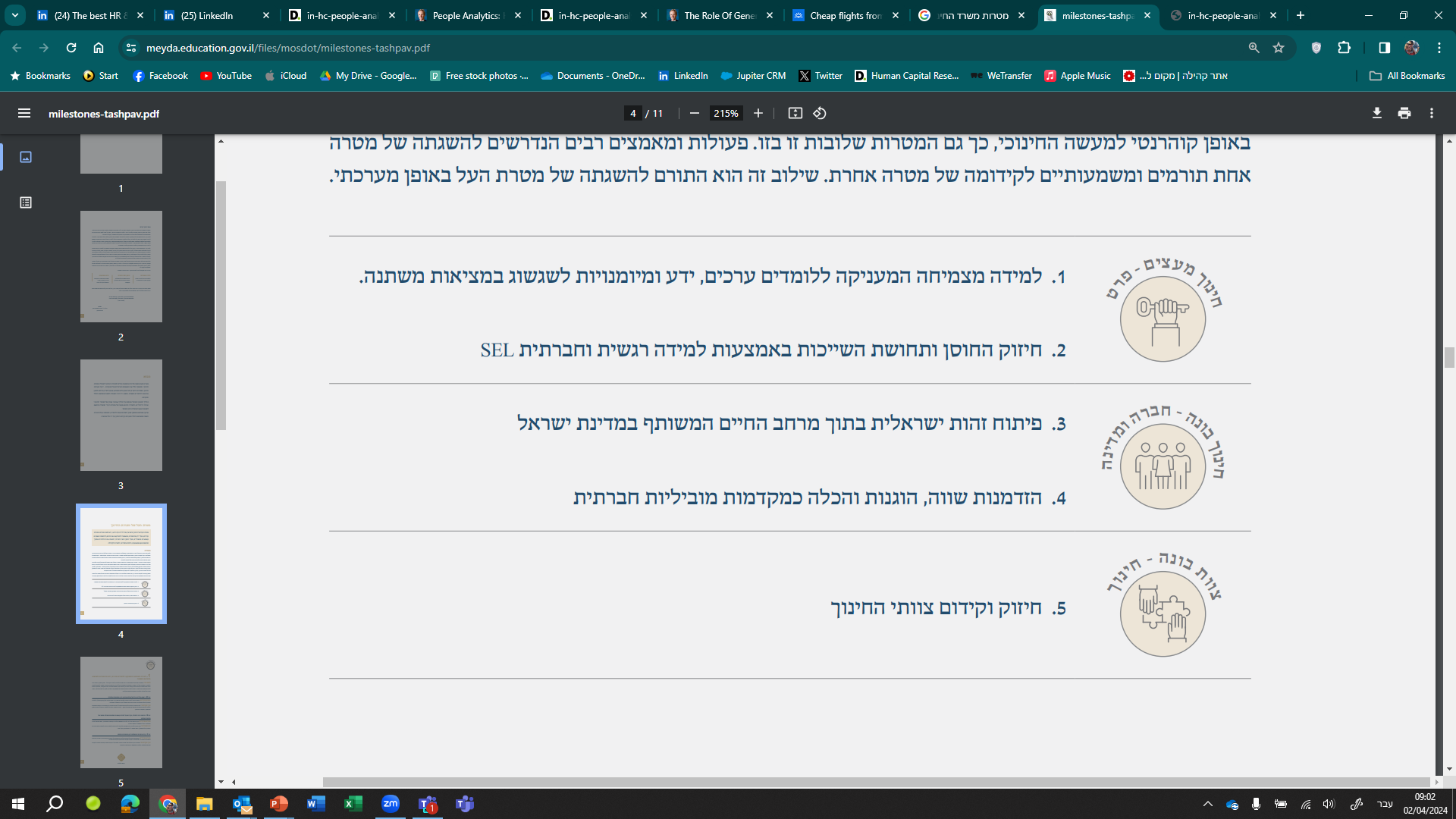 למערכת החינוך בישראל הוגדרו חמש מטרות המשולבות ותומכות זו בזו. המטרות שלהלן נגזרות מן חוק החינוך הממלכתי וייעוד מערכת החינוך, המתייחסים לשלושה ממדים – הפרט, החברה והמדינה.
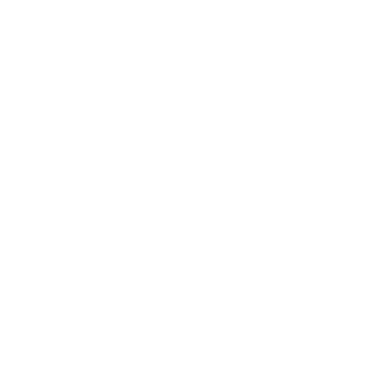 לתכנן
שקפי עזר לגיבוש ולהצגה של תכנית העבודה
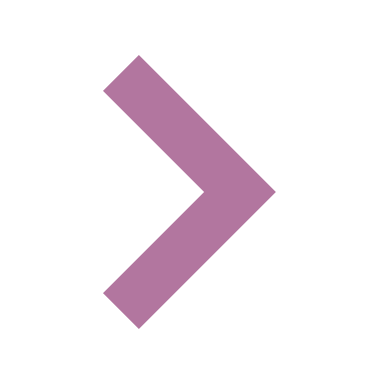 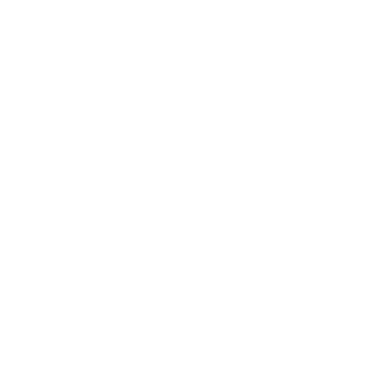 תעודת זהות בית ספרית
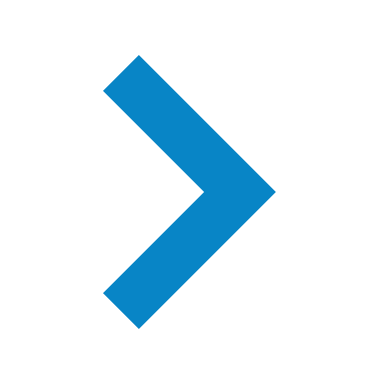 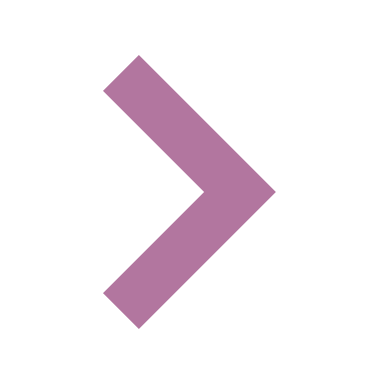 שם המנהל/ת
<רקע אודות בית הספר – טקסט חופשי>
<שם>
שם המפקח/ת
<שם>
שם הרשות
<שם>
שם הבעלות/רשת
<שם>
מנהל/ת אגף חינוך
<שם>
מס' תלמידים/ות
<שם>
למ"ס רשותי
<שם>
הרקע יכול לכלול חזון וערכים, את עיקרי התפיסה החינוכית, מאפיינים ייחודיים וכו'
מדד טיפוח
<שם>
מספר כיתות
<שם>
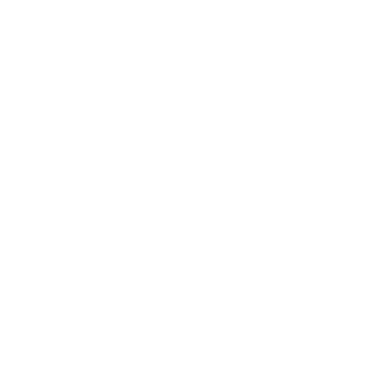 מספר מורים
<שם>
תכנון מול ביצוע, תשפ"ד
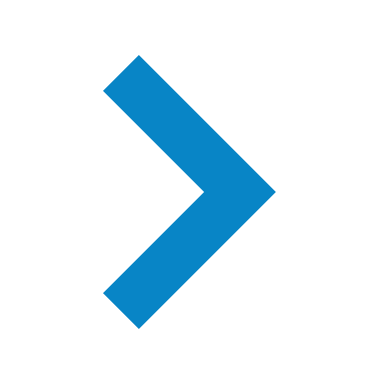 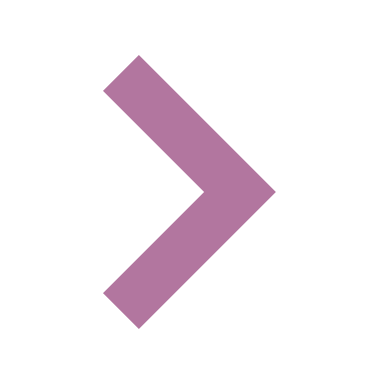 בוטל
טרם הושג
הצלחה חלקית
עמידה בתכנון
להתאים צבע לפי המקרא
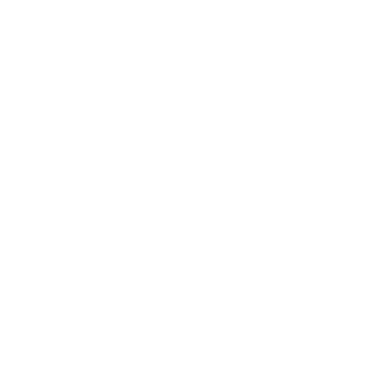 17
תמונת מצב: חוזקות וחולשות בבית הספר
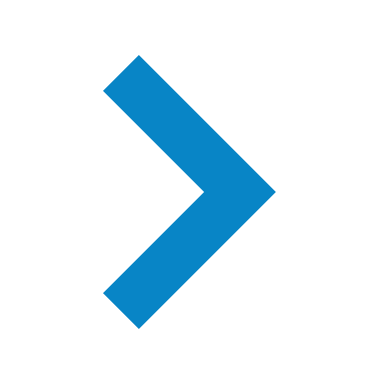 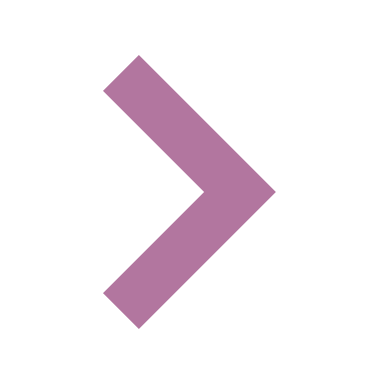 חינוך חברתי ערכי
ליווי, הדרכה ופיתוח מקצועי
היבטים אקלימיים
היבטים פדגוגיים
.....
.....
.....
.....
.....
.....
.....
.....
.....
.....
.....
.....
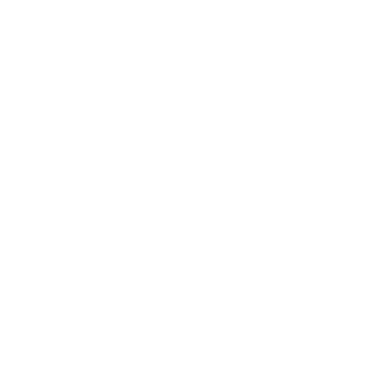 הערות לתכנון תכנית העבודה
תמונת מצב, תשפ"ד: זרקור על הצוות החינוכי
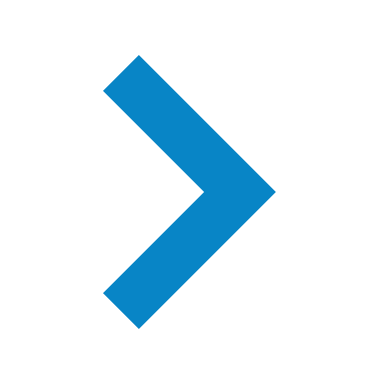 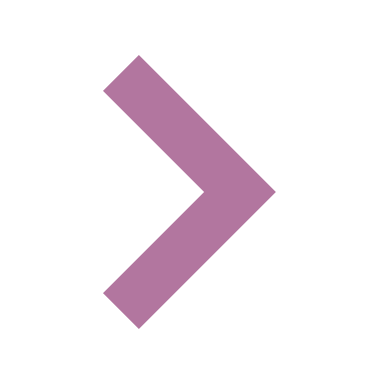 יש לערוך את הגרפים ואת הכותרות בהתאם לנתונים הרלוונטיים להצגה
הצוות החינוכי
<נתונים תומכים>
<נתונים תומכים>
הישגים מרכזיים:
....
....
....
....
השפעת 'חרבות ברזל' ואתגרים נוספים: ......
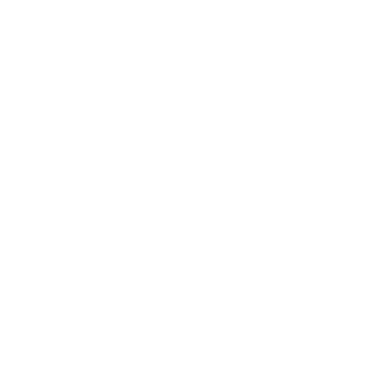 19
[Speaker Notes: דוגמאות: 
תמונת מצב
אסיף]
תמונת מצב, תשפ"ד: זרקור על אקלים בית ספרי
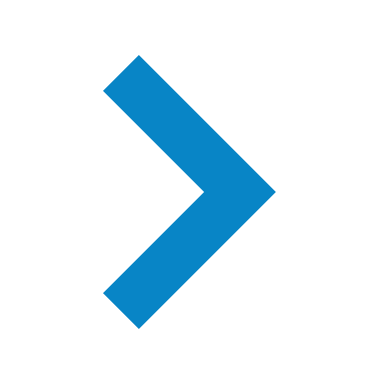 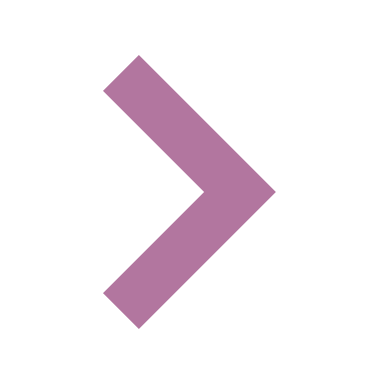 יש לערוך את הגרפים ואת הכותרות בהתאם לנתונים הרלוונטיים להצגה
אקלים בית ספרי
<נתונים תומכים>
<נתונים תומכים>
הישגים מרכזיים:
....
....
....
....
השפעת 'חרבות ברזל' ואתגרים נוספים: ......
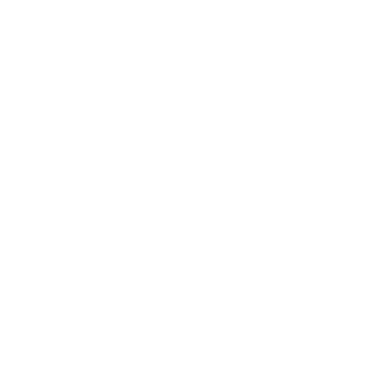 20
[Speaker Notes: דוגמאות: 
תמונת מצב
אסיף]
תמונת מצב, תשפ"ד: זרקור על מקצועות ליבה
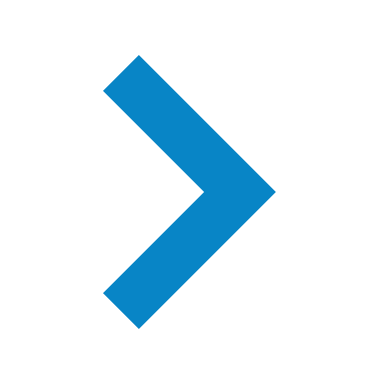 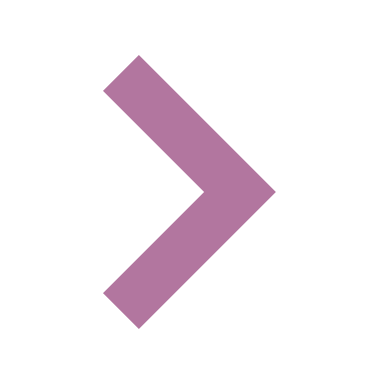 יש לערוך את הגרפים ואת הכותרות בהתאם לנתונים הרלוונטיים להצגה
מקצועות ליבה
<נתונים תומכים>
<נתונים תומכים>
הישגים מרכזיים:
....
....
....
....
השפעת 'חרבות ברזל' ואתגרים נוספים: ......
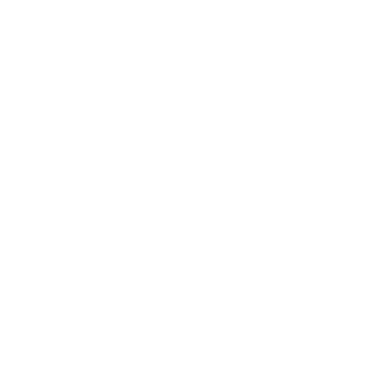 21
[Speaker Notes: דוגמאות: 
תמונת מצב
אסיף]
תמונת מצב, תשפ"ד: זרקור על מענים ברמת הפרט
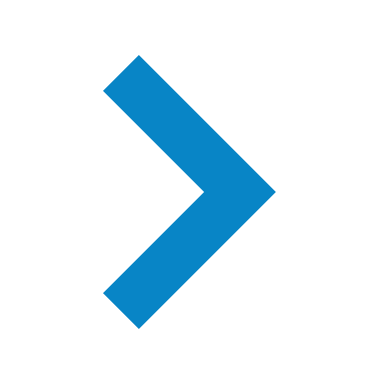 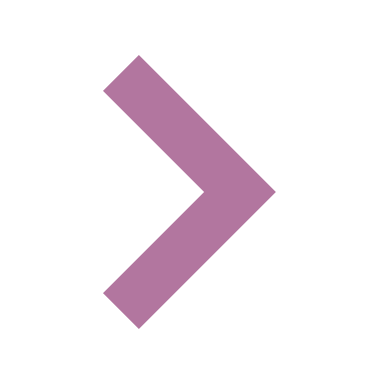 לדוגמה: מחוננים, עולים, זכאים, מפונים שנקלטו וכו'
יש לערוך את הגרפים ואת הכותרות בהתאם לנתונים הרלוונטיים להצגה
מענים ברמת הפרט
<נתונים תומכים>
<נתונים תומכים>
הישגים מרכזיים:
....
....
....
....
השפעת 'חרבות ברזל' ואתגרים נוספים: ......
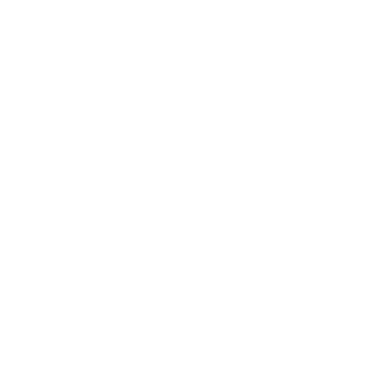 22
[Speaker Notes: דוגמאות: 
תמונת מצב
אסיף]
הערכת אפקטיביות משאבים, סיכום תשפ"ד
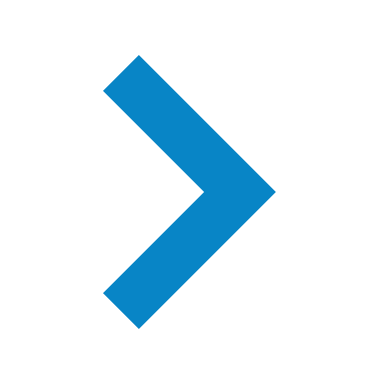 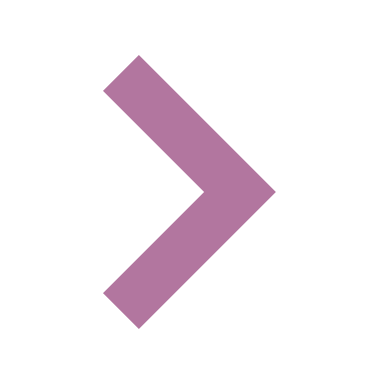 בחרו ונתחו אזורי מיקוד, להתבוננות באפקטיביות התכנון בגפ"ן. שכפלו שקפים על פי הצורך
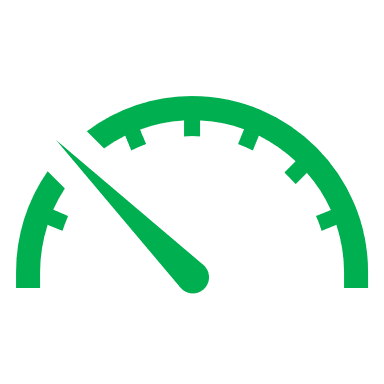 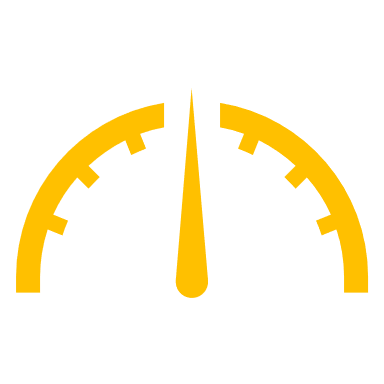 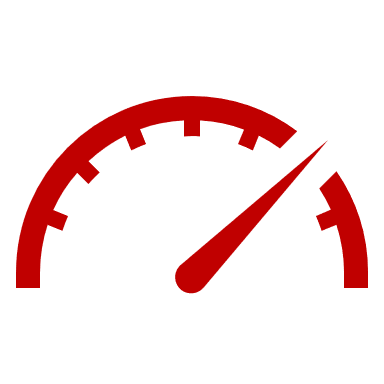 היעזרו בשעונים לתיאור ההערכה שלכם.
שכפלו בטבלה על פי הצורך ומחקו את המיותר...
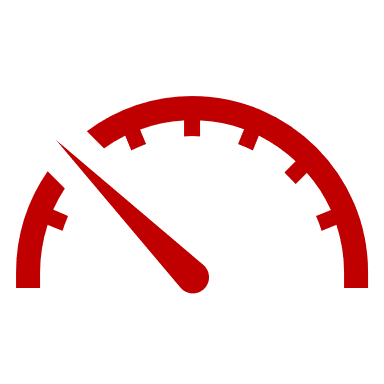 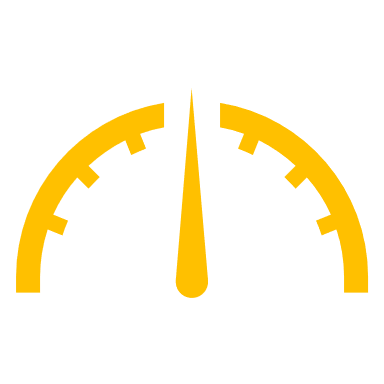 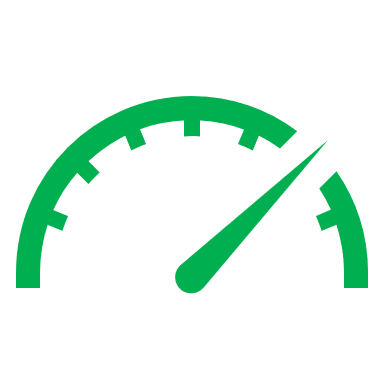 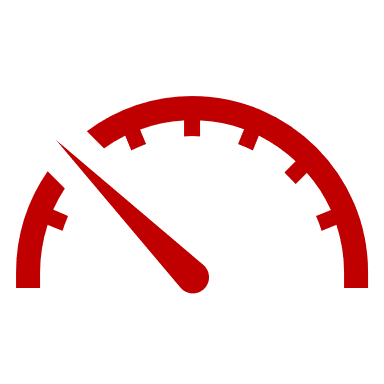 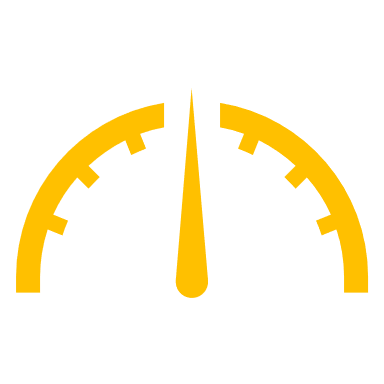 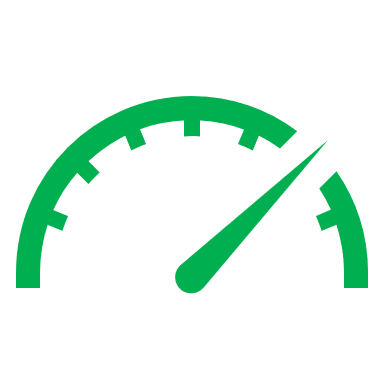 נקודות לדיון בועדה:
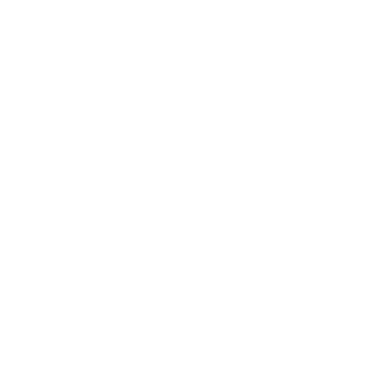 23
הערכת אפקטיביות משאבים, סיכום תשפ"ד
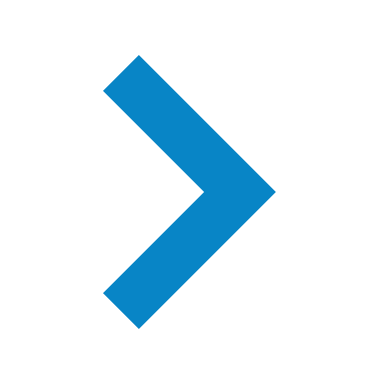 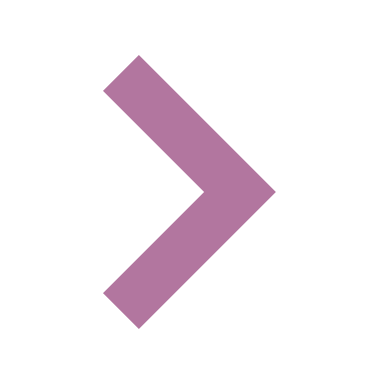 כלי זה נועד לסייע במיפוי משאבי בית הספר ובבחינת אופן השימוש במשאבים, ביחס לתוכנית העבודה. הכלי מאפשר ניתוח מעמיק של השימוש במשאבים לצורך השגת יעדי בית הספר, תוך התחשבות בהיבטים שונים כגון היקף המשאב, הערכת האימפקט, עלות מול תועלת ומדדי הצלחה.
מדד הצלחה:
יעד בית ספרי:
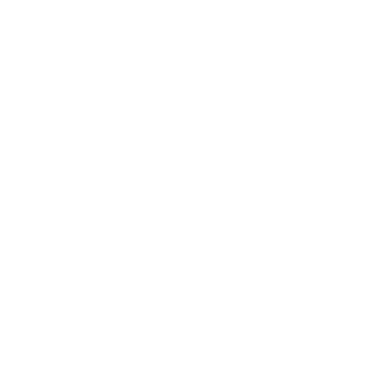 24
היבטים פדגוגיים: תמונת מצב בית ספרית (1/8)
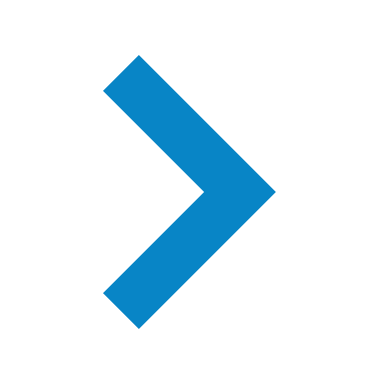 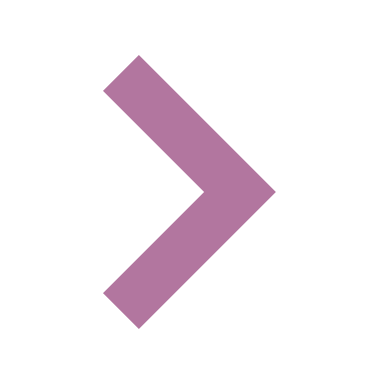 התנהגותי
חברתי
רגשי
לימודי
תלמידים שאותרו עם קושי
תלמידים שמקבלים מענה
תלמידים שאותרו ללא מענה
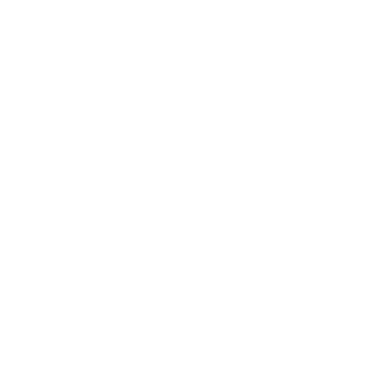 היבטים פדגוגיים: הישגי בגרויות (2/8)
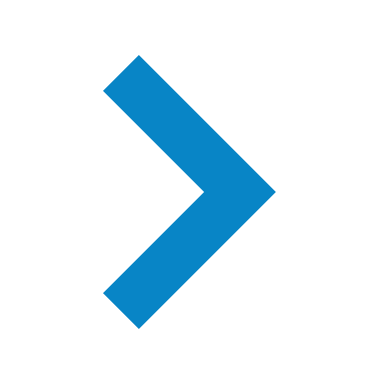 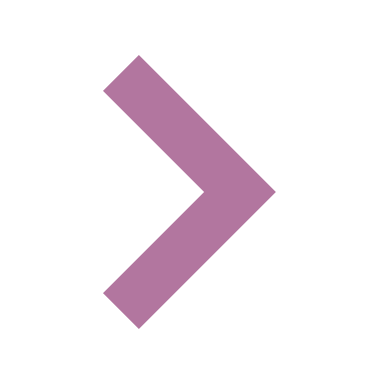 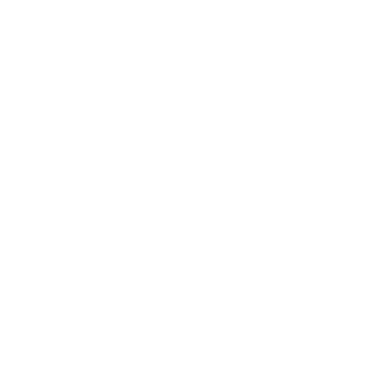 הערות לתכנון תכנית העבודה:
היבטים פדגוגיים: הישגי בגרויות, תשפ"ד (3/8)
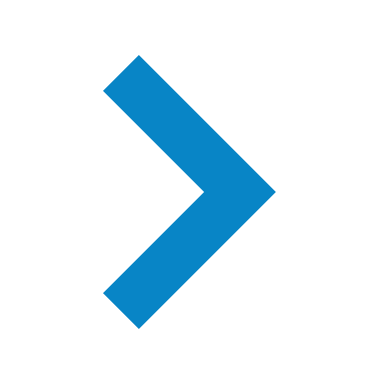 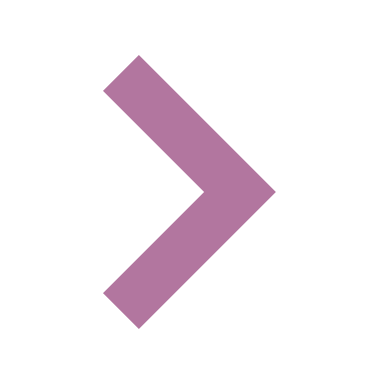 מתמטיקה, שכבה י"ב
שיעור הצלחה
מספר תלמידים שלא עברו את הבחינה
מספר תלמידים
הזינו את הנתונים
X
X
4 יח"ל
הערות לתכנון תכנית העבודה:
X
X
5 יח"ל
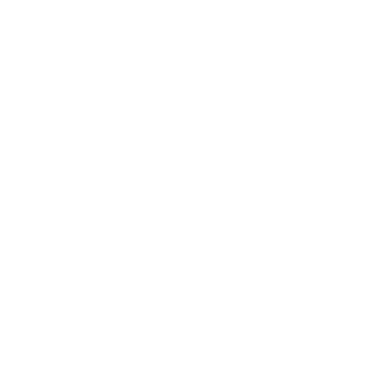 היבטים פדגוגיים: הישגי בגרויות, תשפ"ד (4/8)
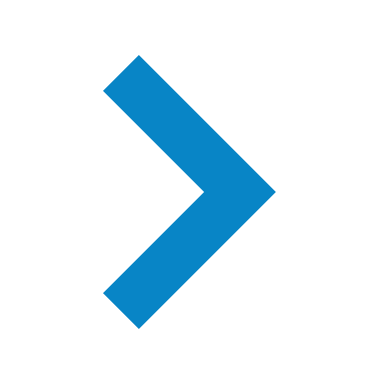 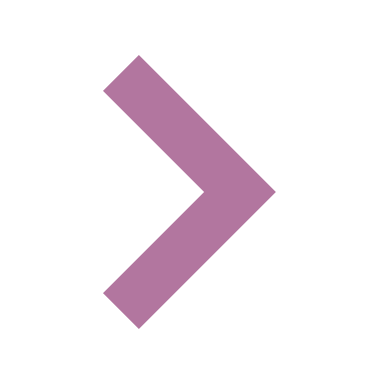 אנגלית, שכבה י"ב
שיעור הצלחה
מספר תלמידים שלא עברו את הבחינה
מספר תלמידים
הזינו את הנתונים
X
X
4 יח"ל
הערות לתכנון תכנית העבודה:
X
X
5 יח"ל
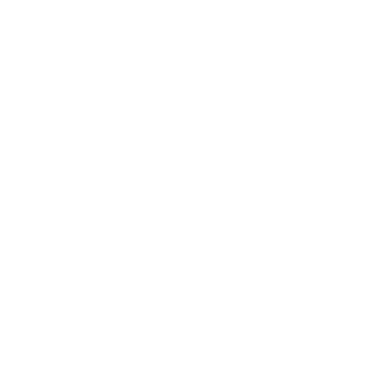 היבטים פדגוגיים (5/8)
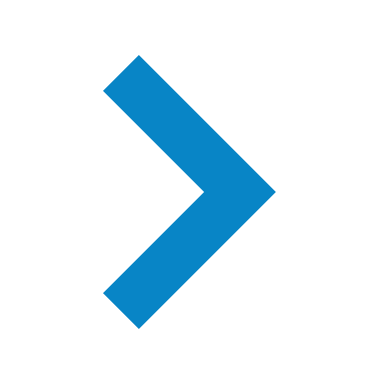 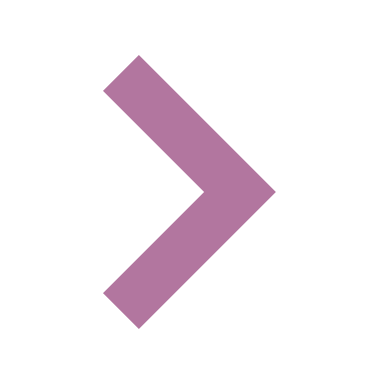 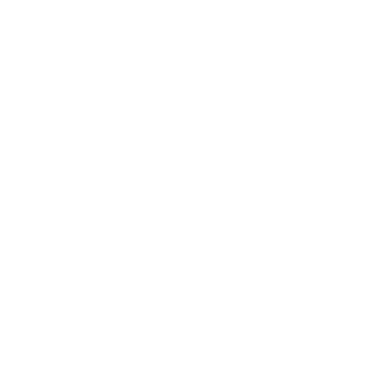 הערות לתכנון תכנית העבודה:
היבטים פדגוגיים: בגרויות – אוכלוסיות מיוחדות (6/8)
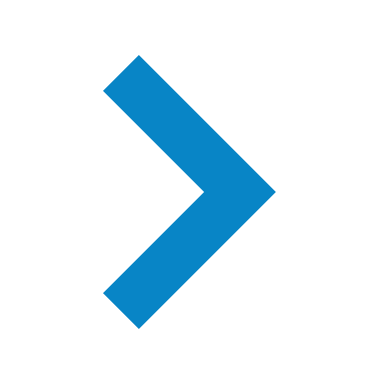 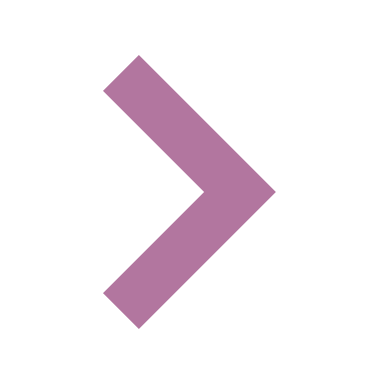 תלמידים מצטיינים
כיתות תל"מ
יוצאי אתיופיה
X%
X%
X%
מקרב אוכלוסיה זו
מקרב אוכלוסיה זו
מקרב אוכלוסיה זו
נוער בסיכון
עולים חדשים ותושבים חוזרים
חינוך מיוחד
X%
X%
X%
מקרב אוכלוסיה זו
מקרב אוכלוסיה זו
מקרב אוכלוסיה זו
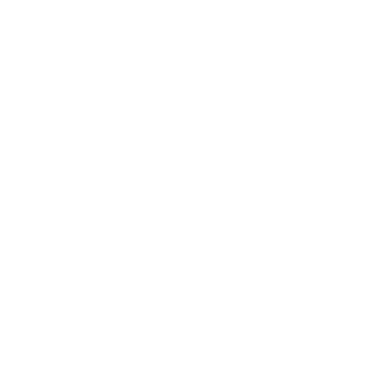 הערות לתכנון תכנית העבודה:
היבטים פדגוגיים: התמדה ונשירה (7/8)
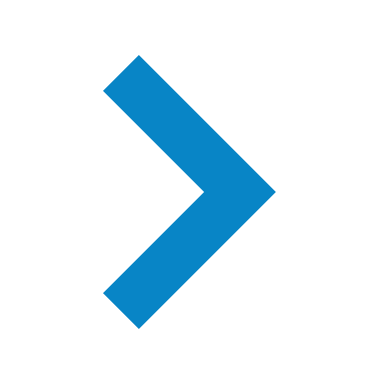 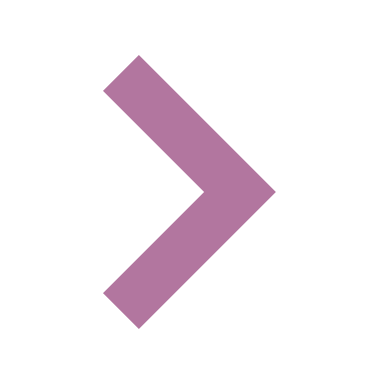 תשפ"ד
תשפ"ג
תשפ"ב
X
X
X
תלמידים
תלמידים
תלמידים
התמדה
Y%
Y%
Y%
מסך תלמידי בית הספר
מסך תלמידי בית הספר
מסך תלמידי בית הספר
X
X
X
תלמידים
תלמידים
תלמידים
נשירה
Y%
Y%
Y%
מסך תלמידי בית הספר
מסך תלמידי בית הספר
מסך תלמידי בית הספר
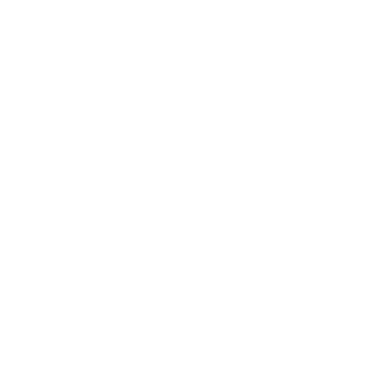 הערות לתכנון תכנית העבודה:
היבטים פדגוגיים: למידה בדגש על מיומנויות למידה (8/8)
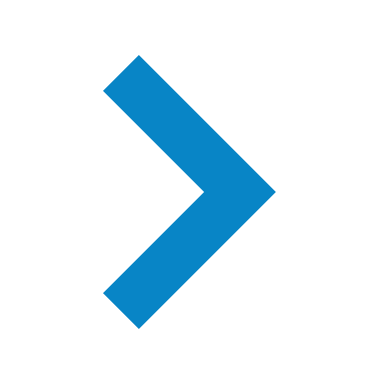 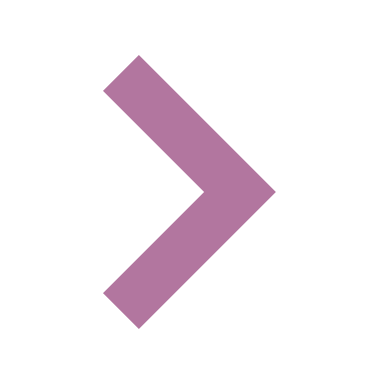 תכנית הבגרויות הגמישה 
תלמידי י' תשפ"ה  -  תכנית תלת שנתית
מיומנויות למידה – גשר בין התיכון לאקדמיה
סמסטר ראשון בתיכון
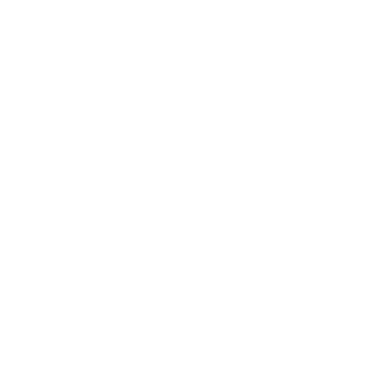 היבטים אקלימיים ורגשיים
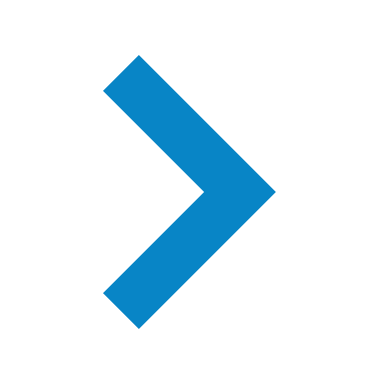 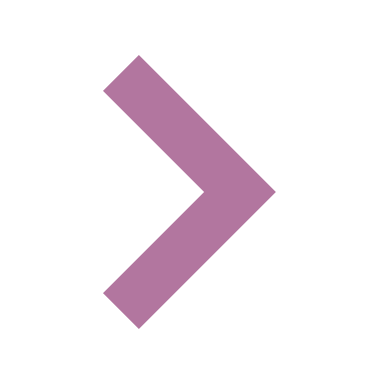 התמונה החינוכית בממוצע ארצי ובהשוואה לדומים לנו  / נתונים מתוך ביה"ס
תלמידים
מורים
X%
X%
X%
X%
יחסי קרבה בין תלמידים לתלמידים
יחסי קרבה ואכפתיות בין מורים ותלמידים
מעורבות באלימות
מדד מסכם לשביעות רצון המורים בבית הספר
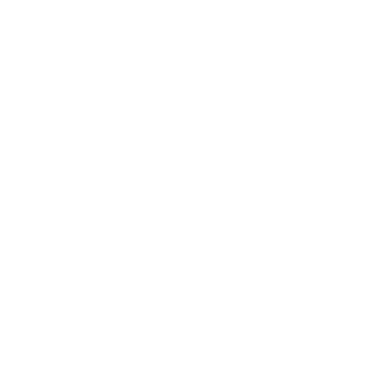 הערות לתכנון תכנית העבודה:
היבטי חינוך חברתי ערכי: תכניות ליבה (1/3)
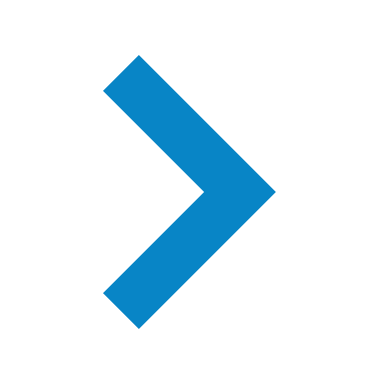 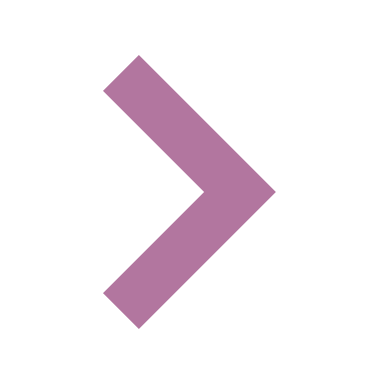 התכנית לחיים משותפים
(מסעות זהות, מנהיגות נוער, מסגרות בלתי פורמאליות)
נתוני גיוס לשירות צבאי/לאומי/אזרחי
מסגרות המשך
(ש"ש, מכינות, אקדמיה)
תמונה חינוכית
(התגייסו והתנדבו)
.....
.....
.....
.....
.....
.....
.....
.....
.....
.....
.....
.....
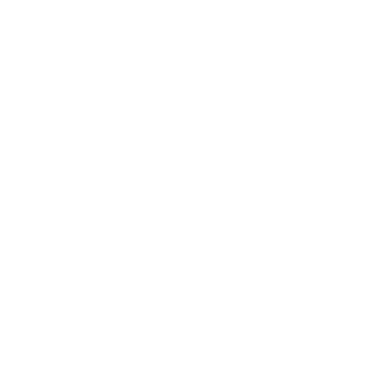 הערות לתכנון תכנית העבודה:
היבטי חינוך חברתי ערכי: תכניות ליבה (2/3)
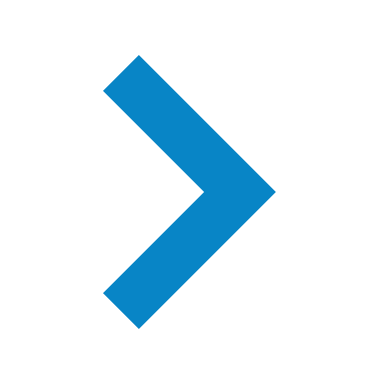 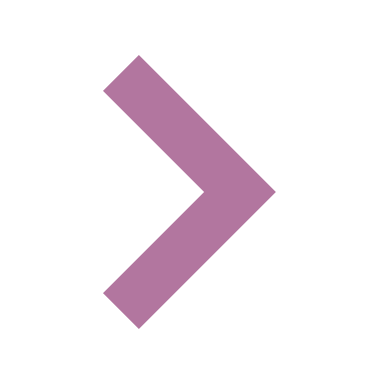 תכנית לחיים משותפים
חינוך חברתי 
לשעות מחנך
שיתופי פעולה עם 
מועצת תלמידים
חינוך חברתי ערכי
.....
.....
.....
.....
.....
.....
.....
.....
.....
.....
.....
.....
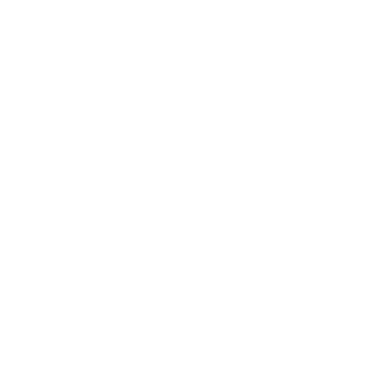 הערות לתכנון תכנית העבודה:
[Speaker Notes: חינוך חברתי ערכי|שיתופי פעולה עם מועצת תלמידים|חינוך חברתי לשעות מחנך|תכנית לחיים משותפים]
היבטי חינוך חברתי ערכי: מנהיגות נוער (3/3)
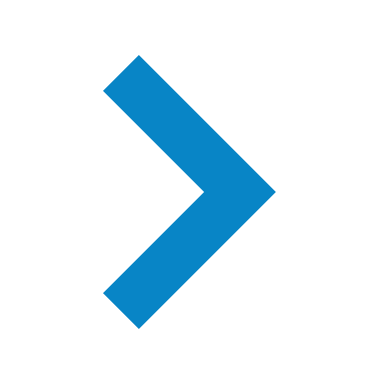 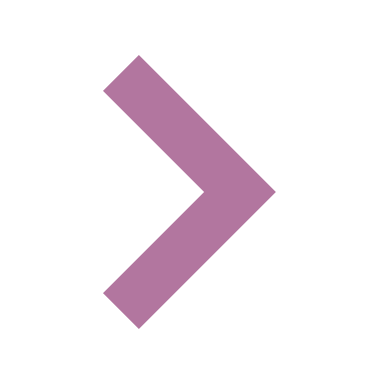 אחוז התלמידים אשר...
X%
X%
X%
X%
X%
משתתפים במש"צים
עוסקים בהתנדבות במסגרת בית הספר ומחוצה לו
משתתפים בתנועות נוער
משתתפים במסגרות חינוך בלתי פורמאליות ברשות המקומית (ללא תנועות נוער)
חונכים תלמידים אחרים במסגרת בית הספר
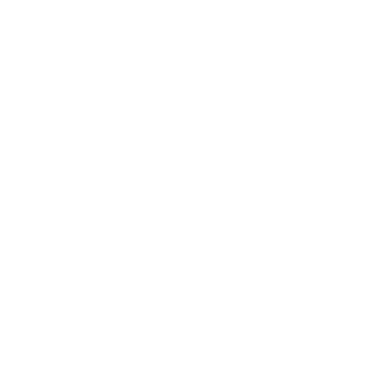 הערות לתכנון תכנית העבודה:
היבטי ליווי, הדרכה ופיתוח מקצועי
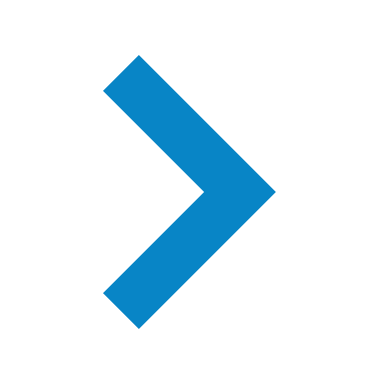 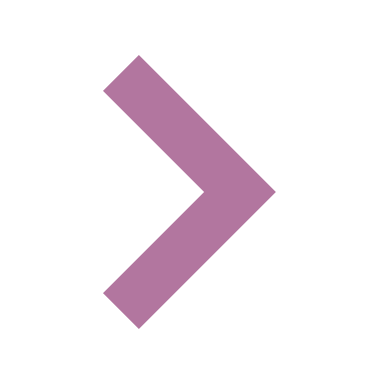 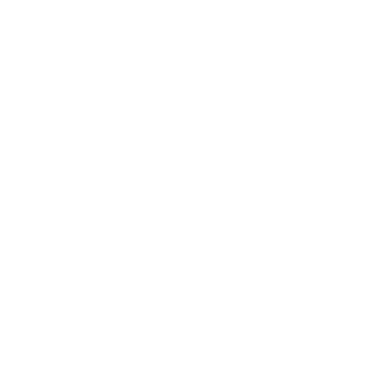 הערות לתכנון תכנית העבודה:
אתגרים מרכזיים לשנה"ל תשפ"ה
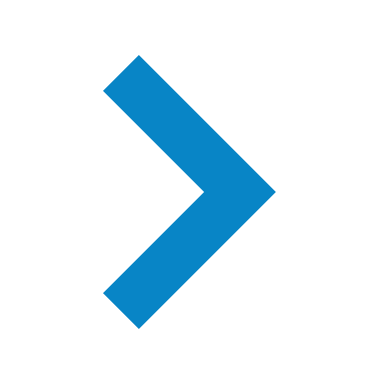 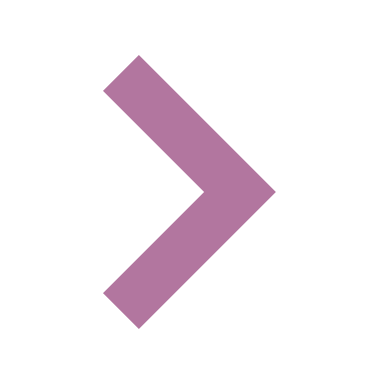 <אתגר 4#>
<אתגר #3>
<אתגר #2>
<אתגר #1>
מחקו את המיותר
מחקו את המיותר
מחקו את המיותר
מחקו את המיותר
מקצועות ליבה
מקצועות ליבה
מקצועות ליבה
מקצועות ליבה
אקלים בית ספרי
אקלים בית ספרי
אקלים בית ספרי
אקלים בית ספרי
מענים ברמת הפרט
מענים ברמת הפרט
מענים ברמת הפרט
מענים ברמת הפרט
הצוות החינוכי
הצוות החינוכי
הצוות החינוכי
הצוות החינוכי
חסם/סיכון עיקרי:
.....
חסם/סיכון עיקרי:
.....
חסם/סיכון עיקרי:
.....
חסם/סיכון עיקרי:
.....
מפתחות להצלחה:
.....
מפתחות להצלחה:
.....
מפתחות להצלחה:
.....
מפתחות להצלחה:
.....
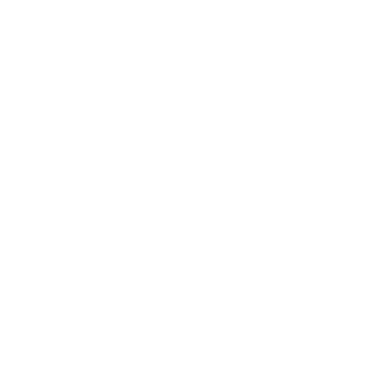 38
יעדי בית הספר לשנה"ל תשפ"ה
שכפלו שקפים על פי הצורך
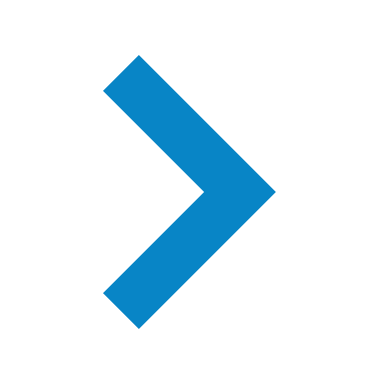 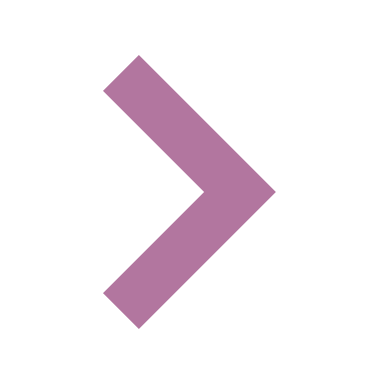 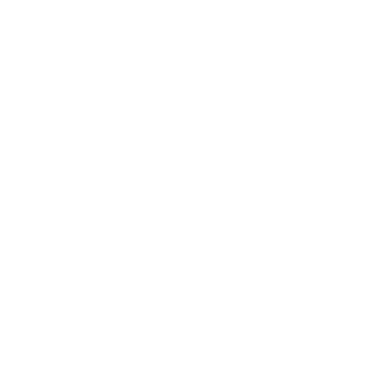 39
שכבה י': תכנון שנה"ל הבאה לפי למתווה הבגרויות
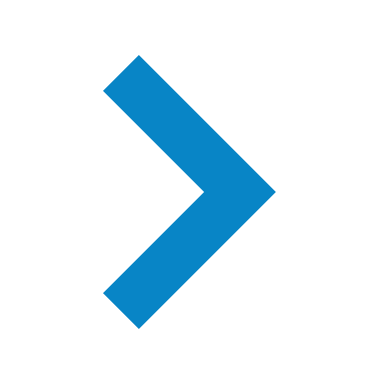 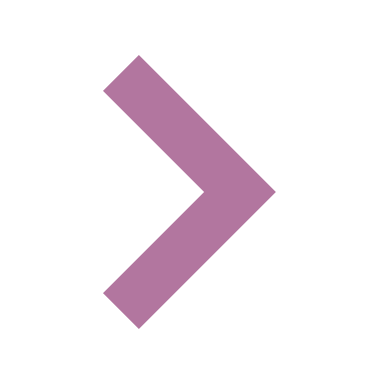 הצגת היערכות ביה"ס למתווה הלמידה וההבחנות במקצועות ההומניסטים
הצגת תכנית הלמידה וההיבחנות התלת שנתית של שכבת י'
1. .....
2. .....
3. .....
1. .....
2. .....
3. .....
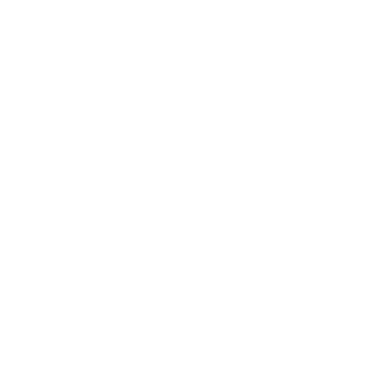 [Speaker Notes: דוגמאות: 
תמונת מצב
אסיף]
שכבות י"א-י"ב: תכנון לפי למתווה הבגרויות
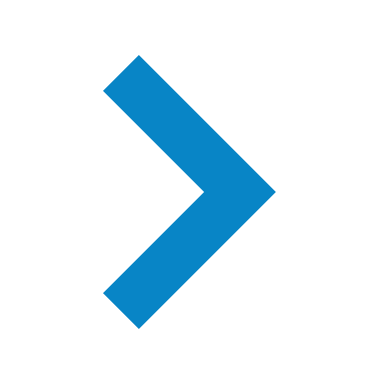 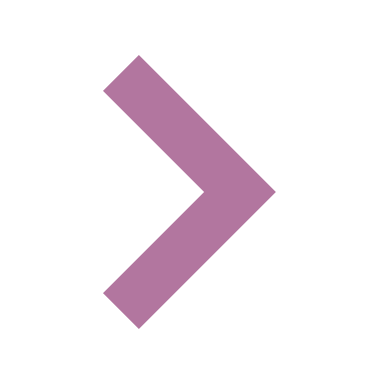 הצגת היערכות ביה"ס למתווה הלמידה וההבחנות במקצועות ההומניסטים
הצגת תכנית הלמידה וההיבחנות התלת שנתית של שכבות י"א-י"ב
1. .....
2. .....
3. .....
1. .....
2. .....
3. .....
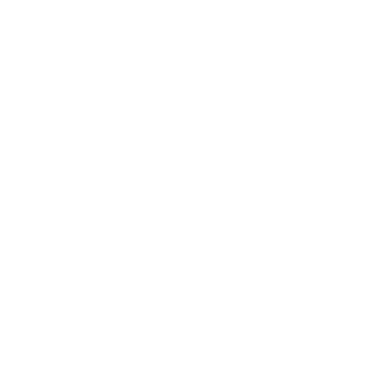 [Speaker Notes: דוגמאות: 
תמונת מצב
אסיף]
מיפוי משאבים מתוכננים לשנת תשפ"ה
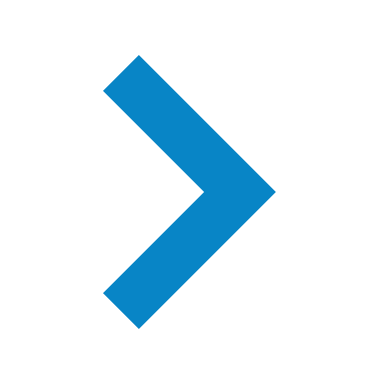 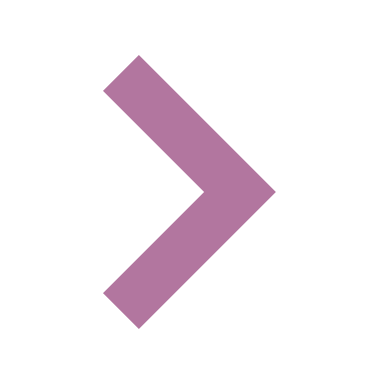 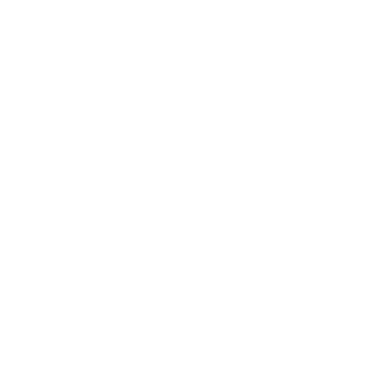 42
[Speaker Notes: מתבקשים להתייחס למשאבים הכלליים בבית הספר (לא רק תקציב שקלי) 
נא להתייחס למשאבים כמפורט בטבלה]
סוגיה מרכזית לדיון
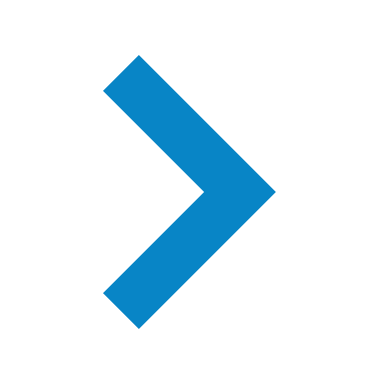 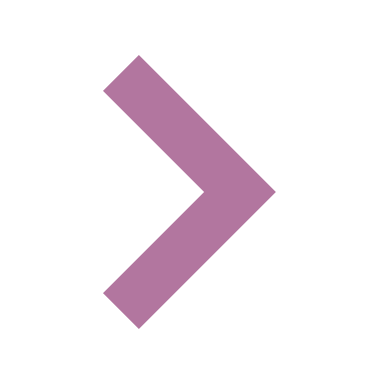 <פירוט תמציתי של הסוגייה שנבחרה להיוועצות>
הסוגייה
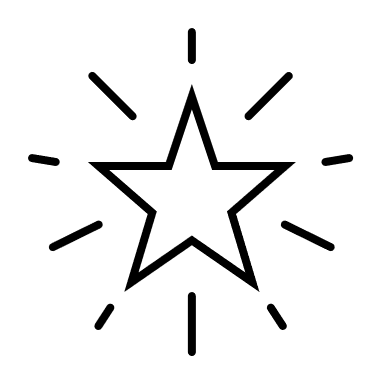 אזור מיקוד
מענים ברמת הפרט
מקצועות ליבה
הצוות החינוכי
אקלים בית ספרי
מחקו את המיותר
<שאלה 1>
<שאלה 2>
<שאלה 3>
שאלות לדיון
למילוי לפני הוועדה
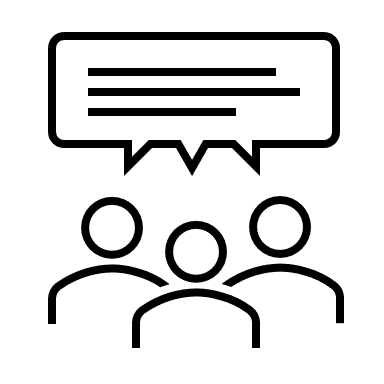 המלצת הוועדה
<תשובה 1>
< תשובה 2>
< תשובה 3>
למילוי בעת הוועדה או לאחריה
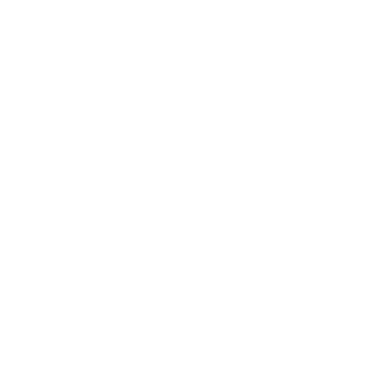 43
פרוטוקול הוועדה המלווה – פרטי מוסד ומשתתפים
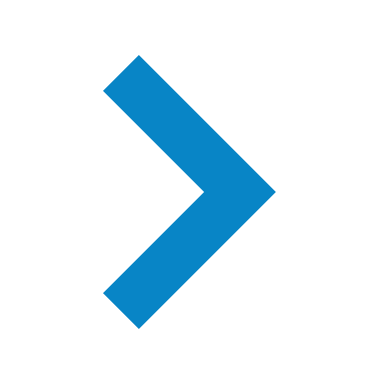 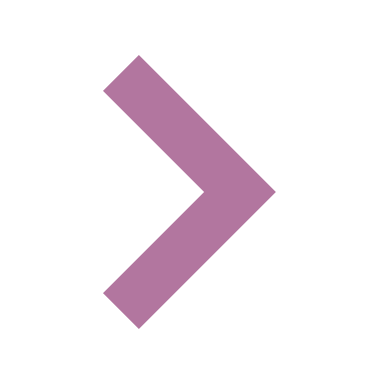 קישור למילוי הפרוטוקול
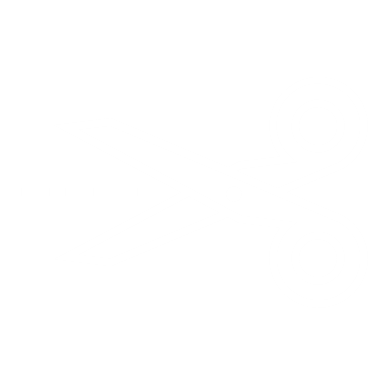 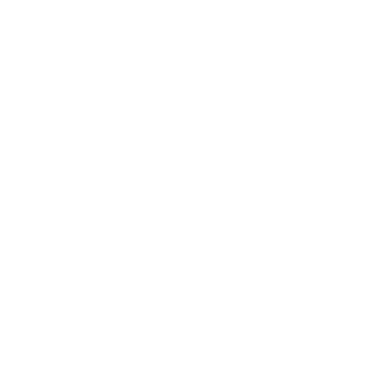 44
תודה רבה ובהצלחה!
כלי מיפוי "7 הזירות"
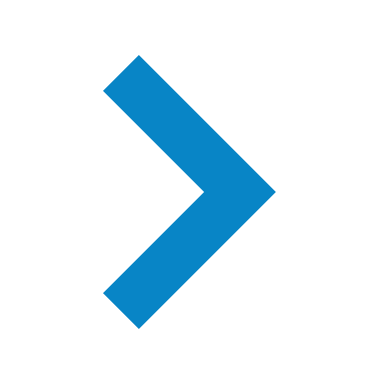 הכלי נועד לסייע למנהלים לקבל תמונת מצב עדכנית ומאירת עיניים על הנעשה בבית ספרם, ומאפשר לאתר עוצמות וחולשות של בית הספר, זיהוי פערים, קבלת החלטות מבוססות נתונים והקצאת משאבים מושכלת
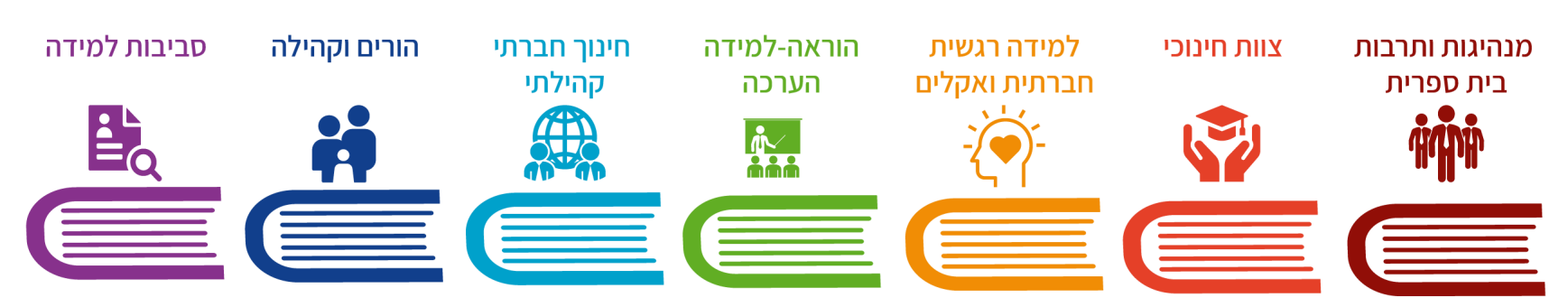 מרחבי למידה, תשתית טכנולוגית, משאבי חוץ
שותפות עם הורים, ביה"ס כמרכז קהילתי, התנדבות
חינוך חברתי, פעילויות ברצף היום, פעילות פנאי
תכנון הוראה, פרקטיקות הוראה, משוב והערכה
פיתוח מוגנות, יחסי קרבה ואכפתיות, מיומנויות Sel
פיתוח מקצועי, רווחת המורה, מחויבות
תוכנית עבודה, פיתוח צוות, ניהול משאבים
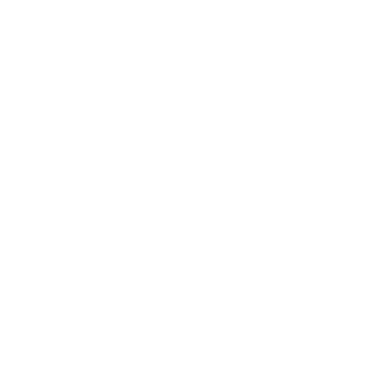 46
התבוננות פנימה והחוצה, במודל SWOT
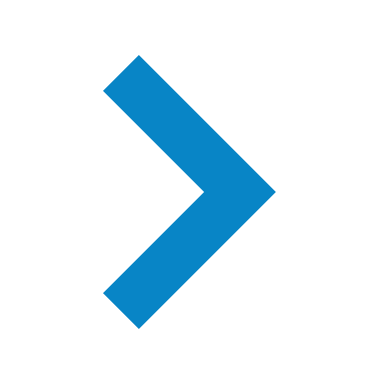 ....
....
....
....
....
....
....
....
חולשות
עוצמות
< מבט פנימה
ניתוח מנקודת המבט של הגורמים הפנימיים המשפיעים על בית הספר: אנשים, יכולות, תרבות, תשתיות וכו'
....
....
....
....
....
....
....
....
סיכונים
הזדמנויות
< מבט החוצה
ניתוח מנקודת המבט של הגורמים החיצוניים המשפיעים על בית הספר: קהילה, רשות, מחוז, מטה, מדינה וכו'
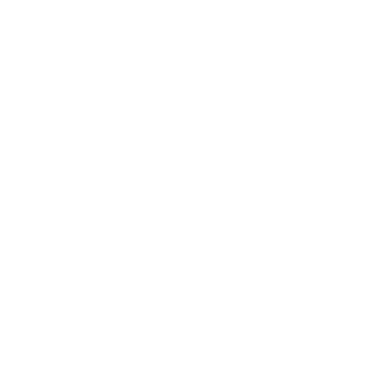 47
[Speaker Notes: ניתן להרחיב על כל נושא בנפרד בשקפים הבאים.
ניתן להוסיף שקפים לפי הצורך]
העוגן - כלי המיפוי הדיגיטלי
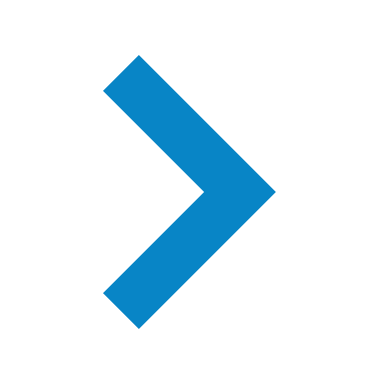 כלי המיפוי הדיגיטלי (העוגן) הוא שאלון הממפה את התפקוד הלימודי, הרגשי, ההתנהגותי והחברתי של תלמידי מוסדות החינוך לצד היבטים נוספים – תפקודי קשב, מוטיבציה, חוזקות ותחומי עניין והיבטים משפחתיים. הכלי מאפשר גם את מיפוי כלל המענים הניתנים לתלמיד. 
הכלי מיועד לשימוש פנים בית ספרי ומסייע בקבלת תמונה הוליסטית על התלמידים ברמה פרטנית, כיתתית, שכבתית ובית ספרית. הוא מאפשר בניית תוכנית התערבות מותאמת המקדמת ידע, מיומנויות וכישורים באופן אישי וכיתתי בהתאם לצרכים, לקשיים ולחוזקות.
מצגת לצוותי החינוך ולמנהלים
סרטון הדרכה
מידע בפורטל – מסך מנהל/ת
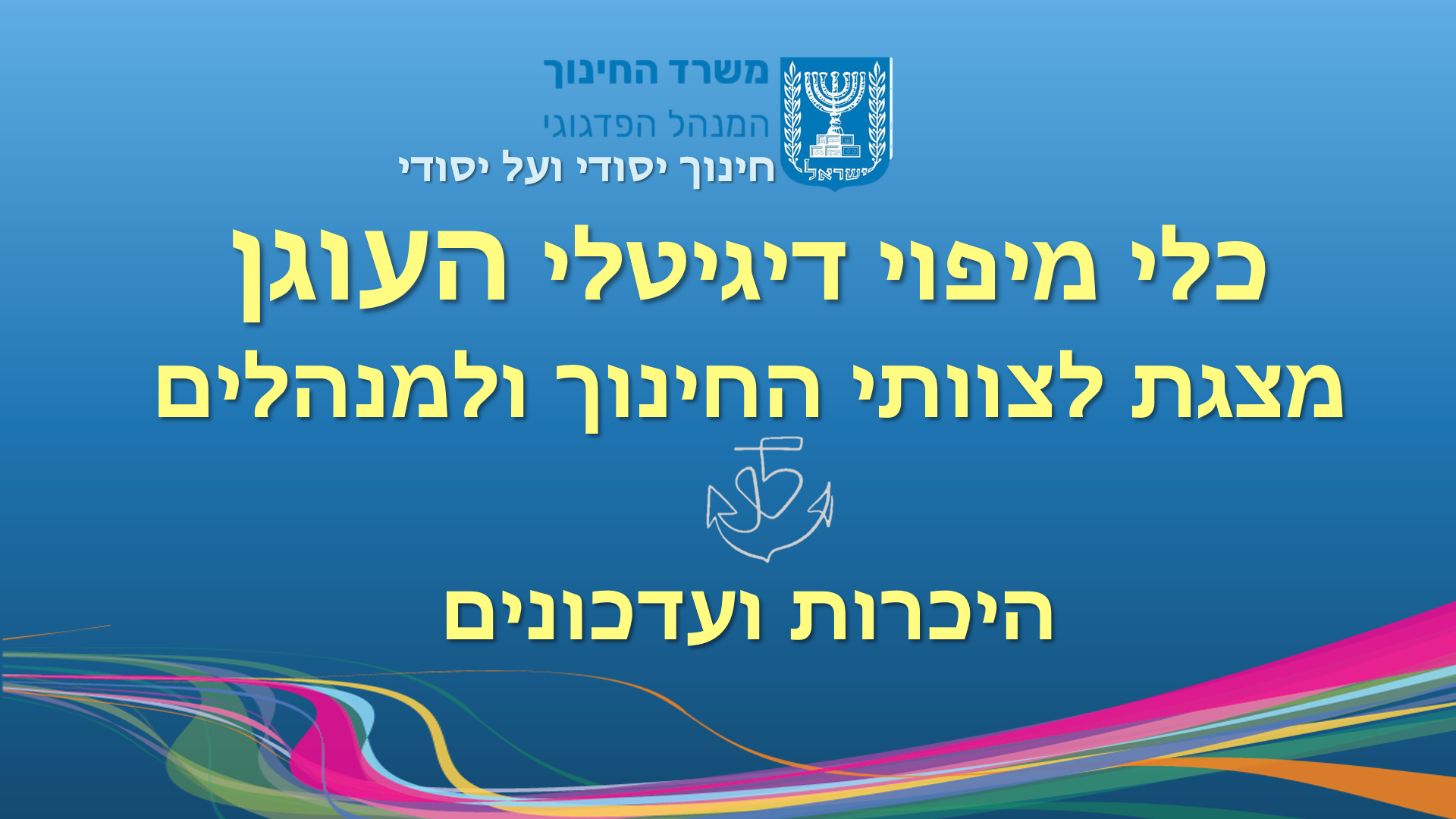 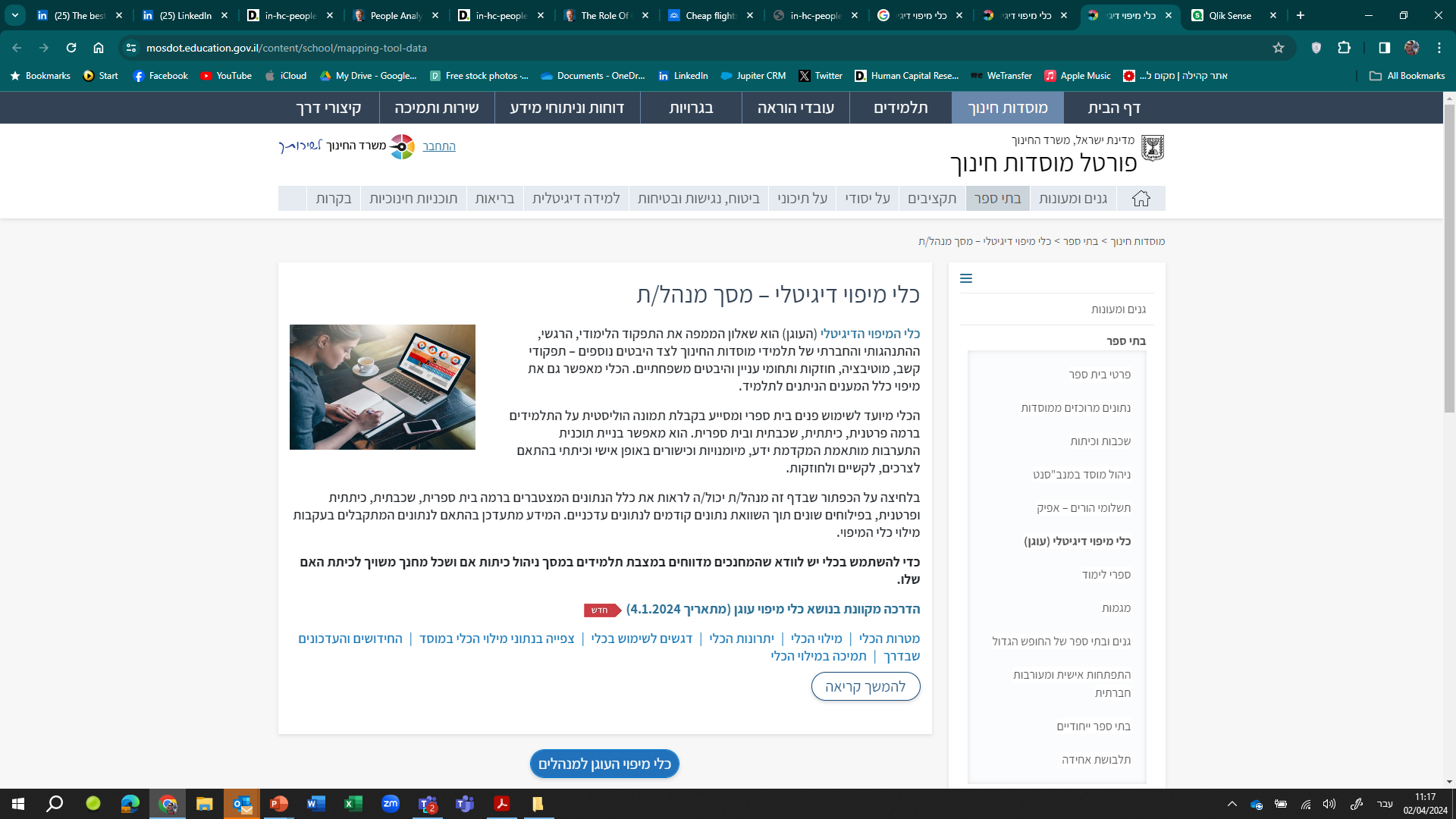 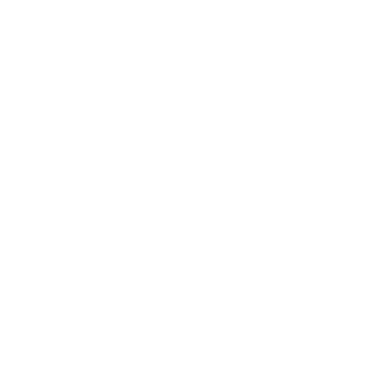 48
[Speaker Notes: ניתן להרחיב על כל נושא בנפרד בשקפים הבאים.
ניתן להוסיף שקפים לפי הצורך]